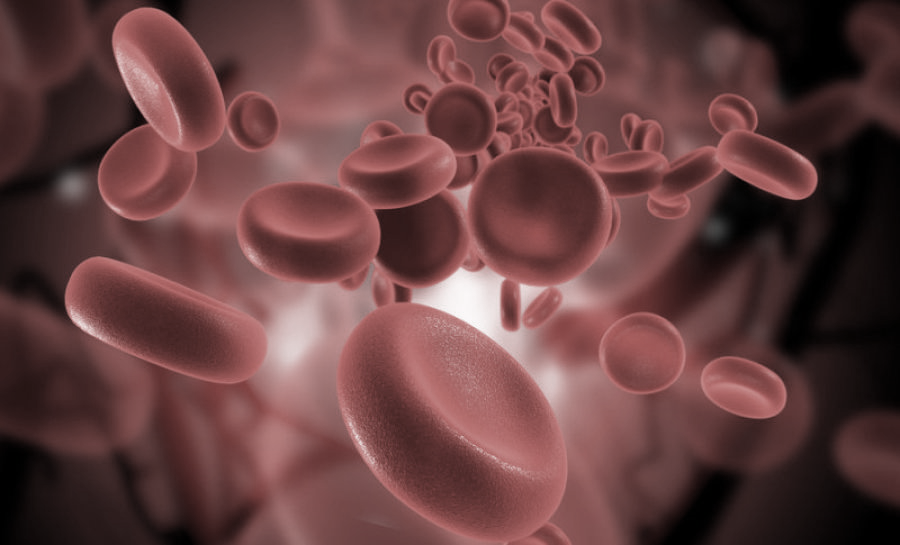 Hepatic Lipase Deficiency
Jessica Thornton
What is Hepatic Lipase Deficiency (HLD)?
What causes Hepatic Lipase Deficiency?
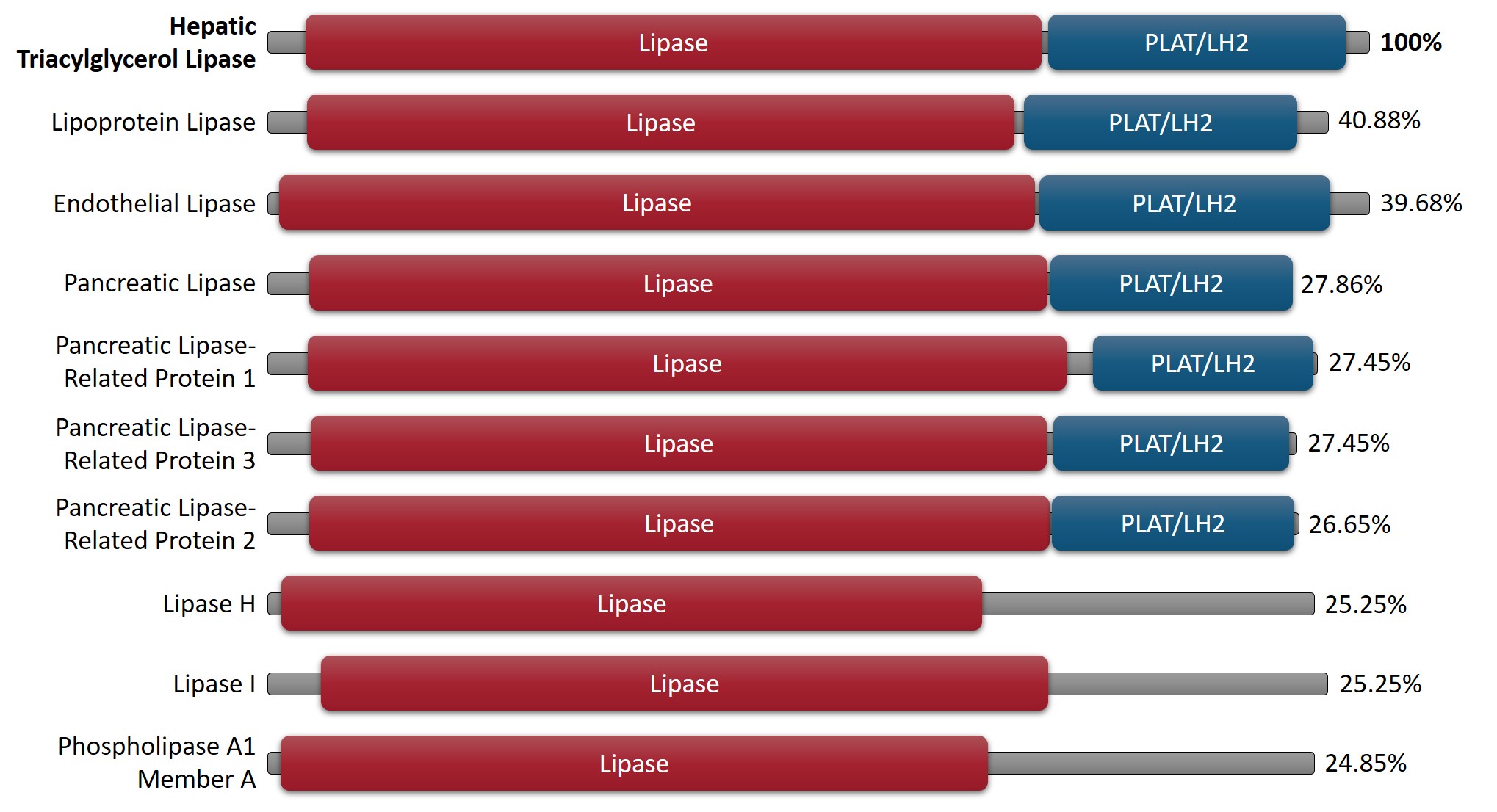 [Speaker Notes: Maybe add in specific mutations?]
What does Hepatic Triacylglycerol Lipase do?
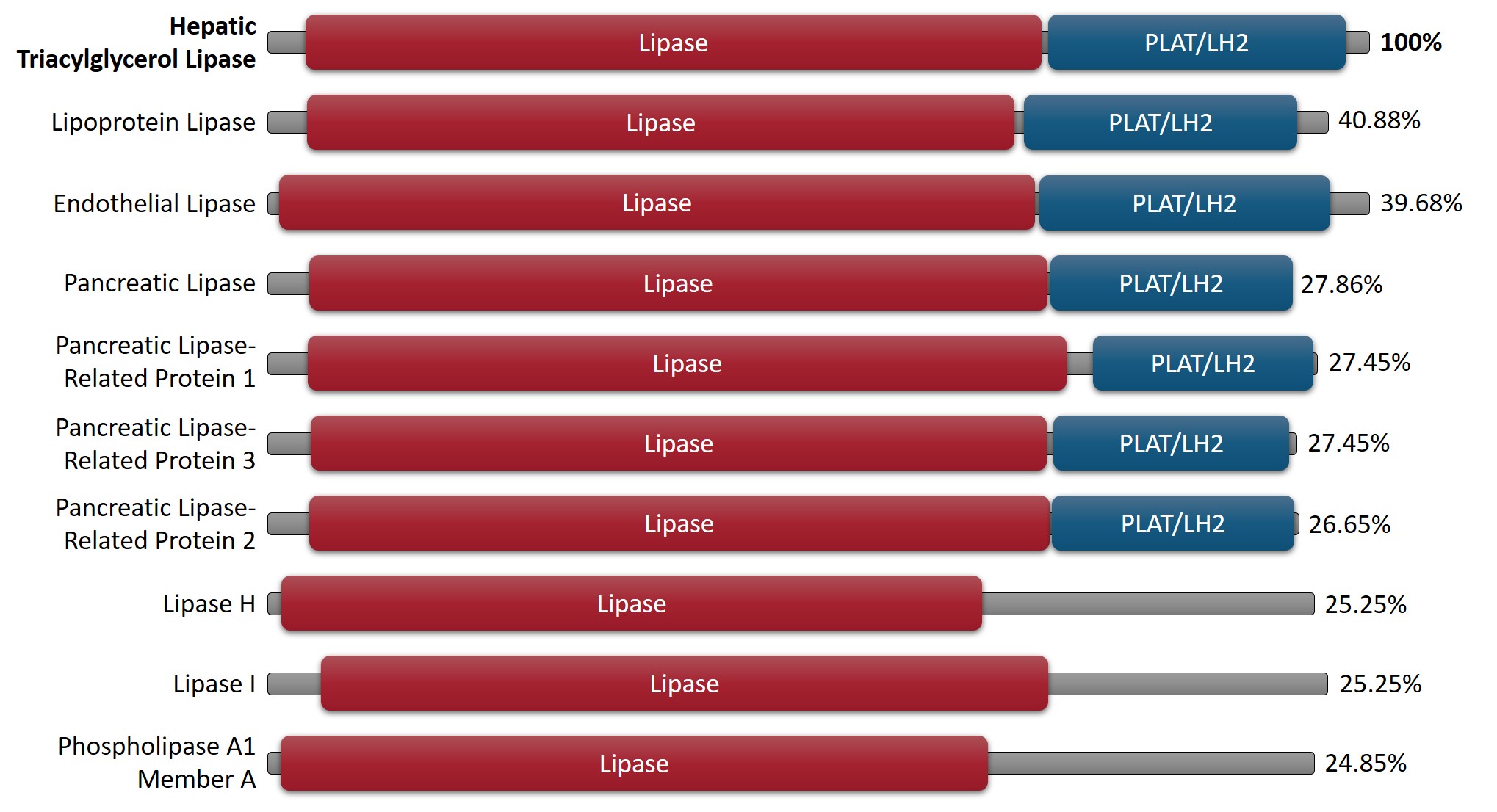 Molecular Function
Cellular Component
Biological Process
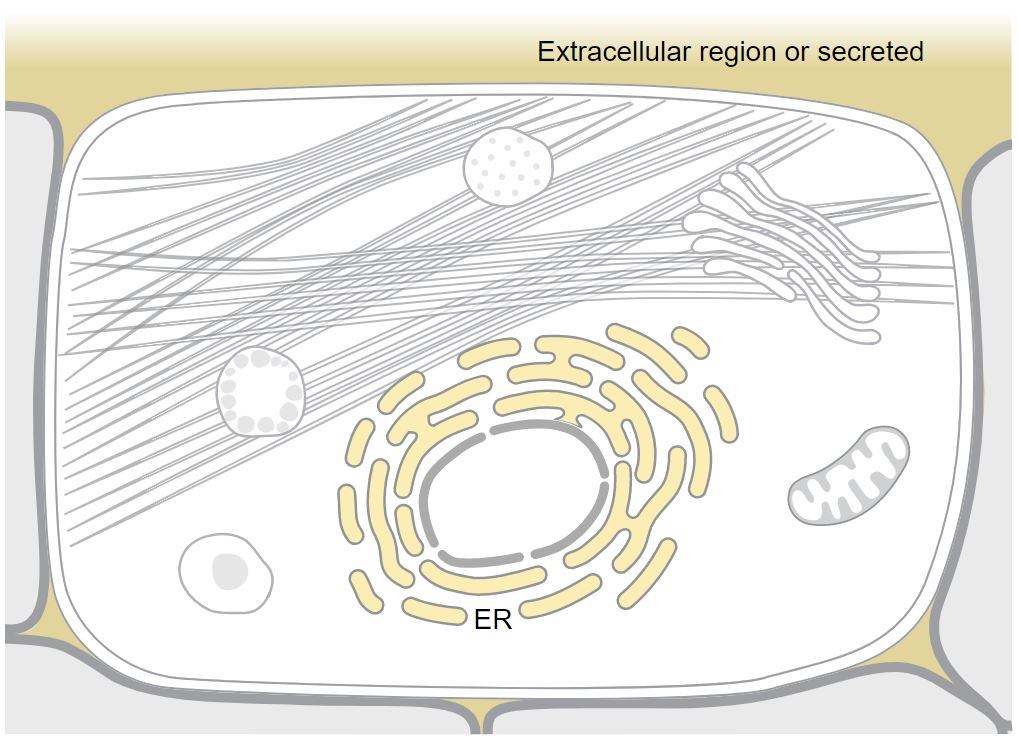 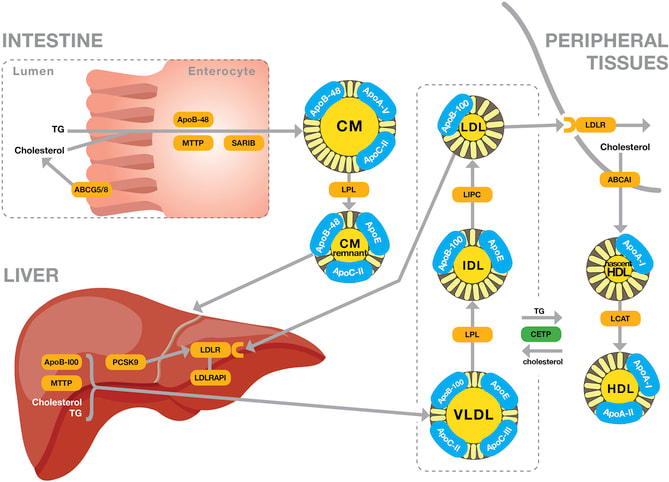 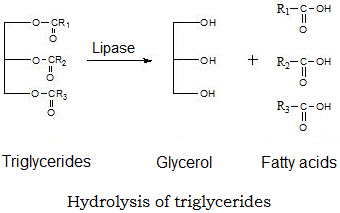 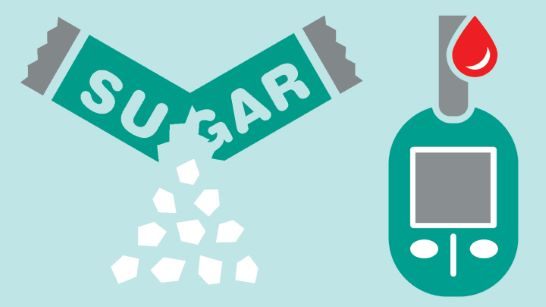 What complications can occur because of hepatic lipase deficiency?
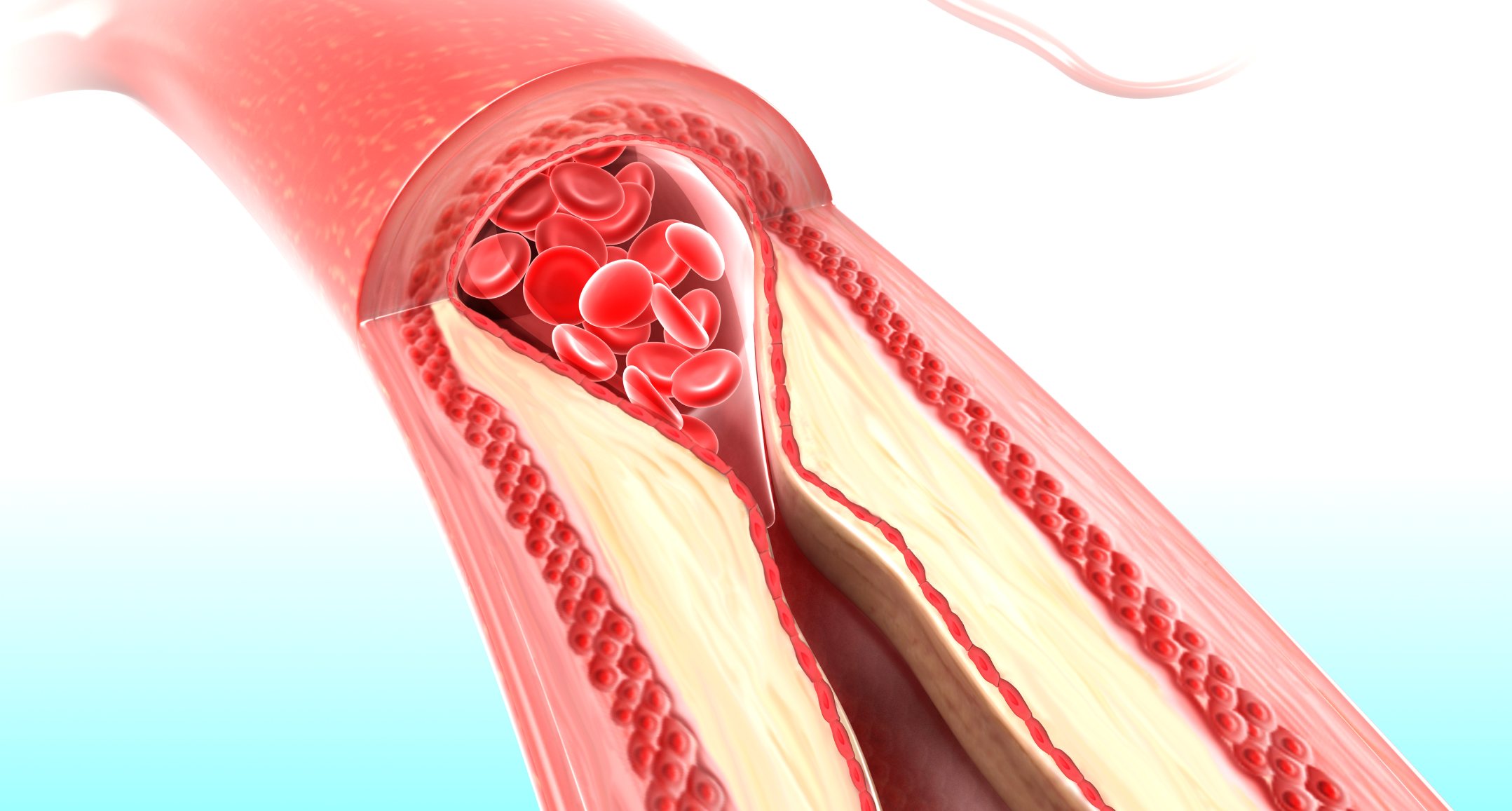 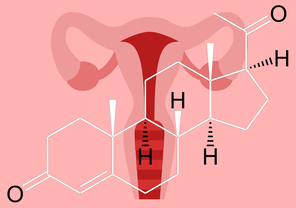 How conserved is LIPC across model organisms?
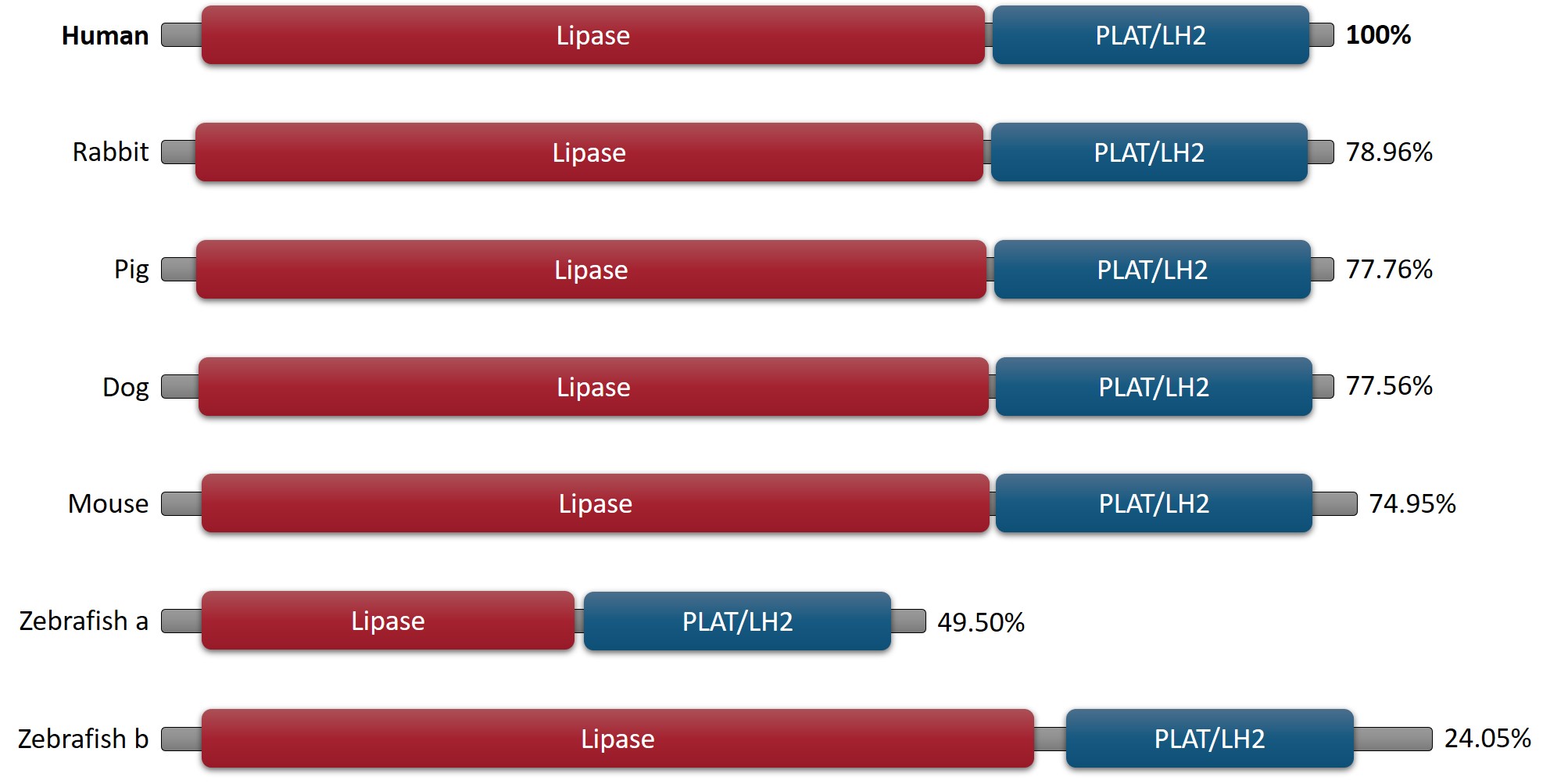 [Speaker Notes: Will add rats to figure]
How closely related are these orthologs?
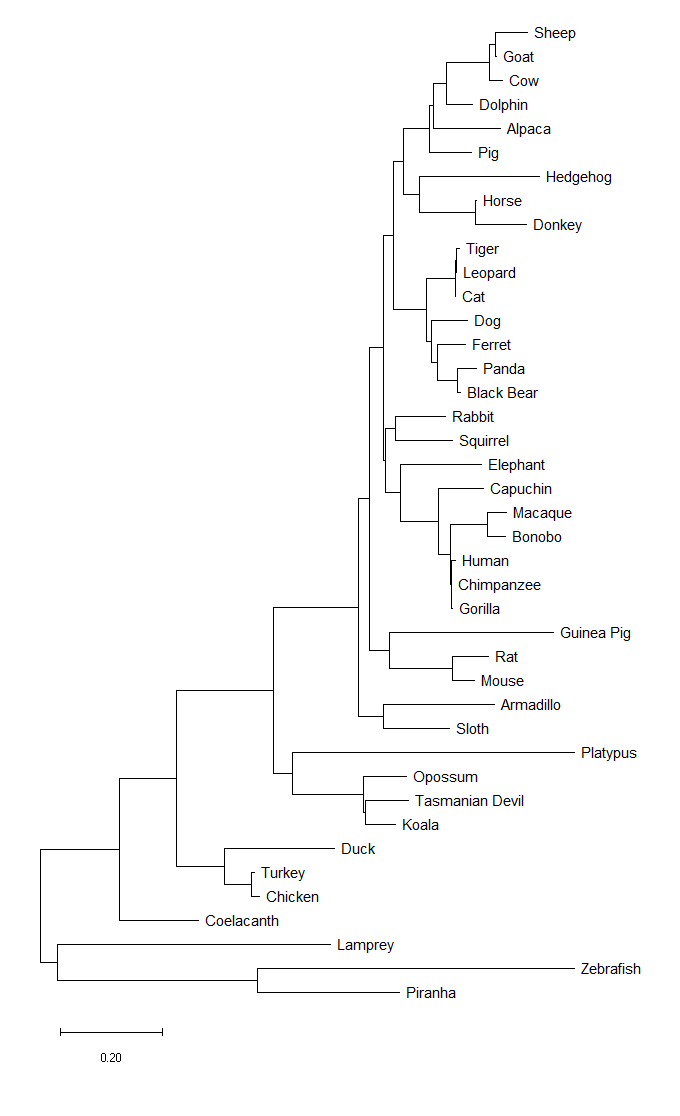 Where is LIPC expressed?
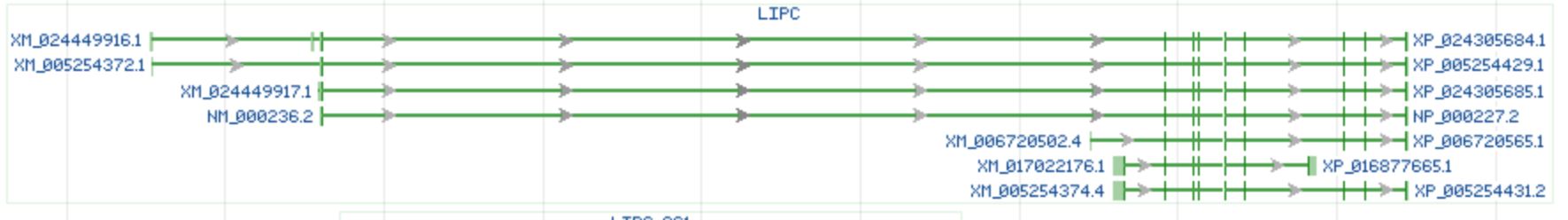 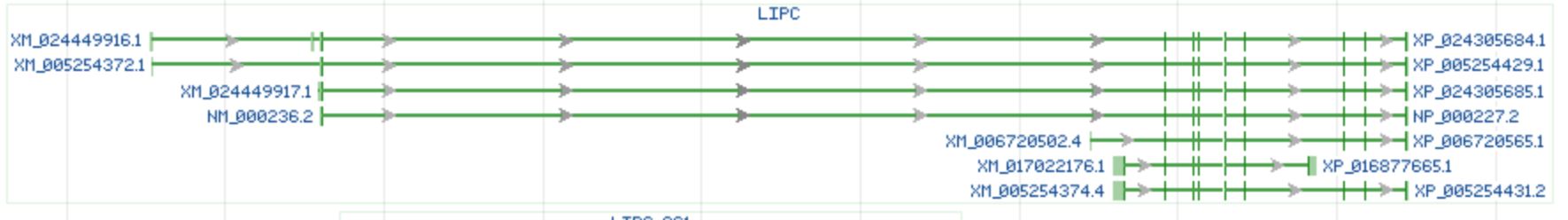 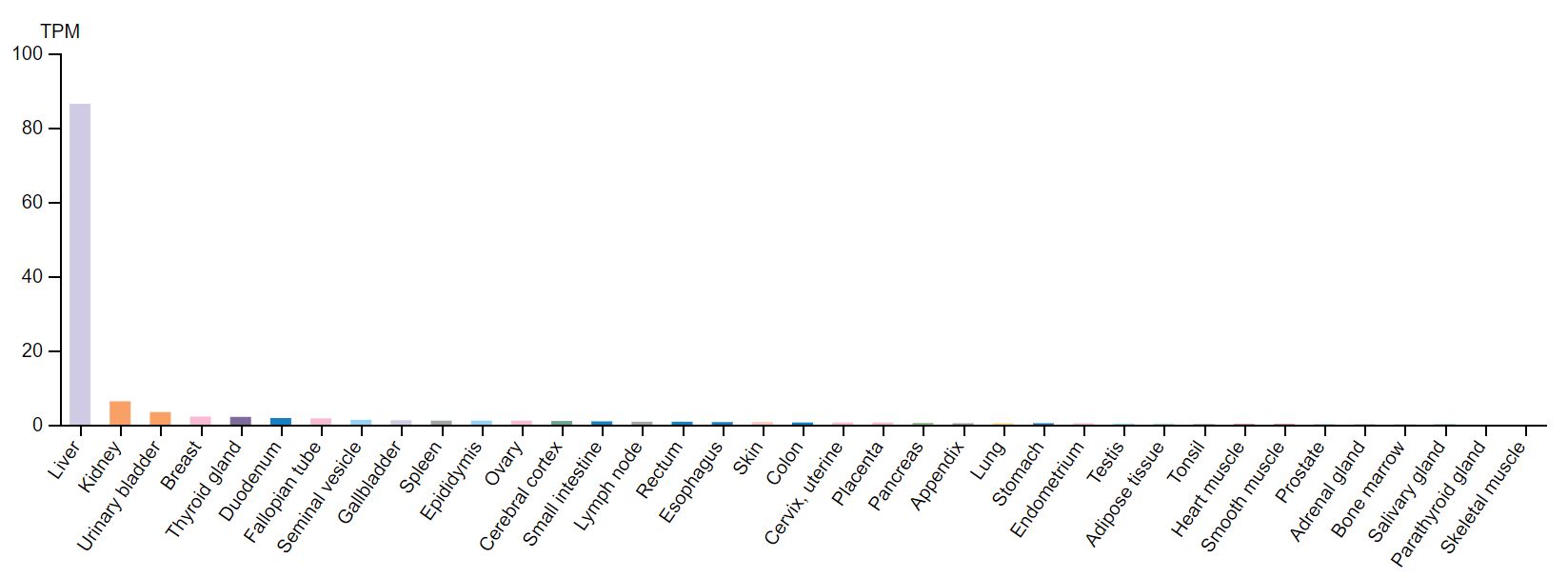 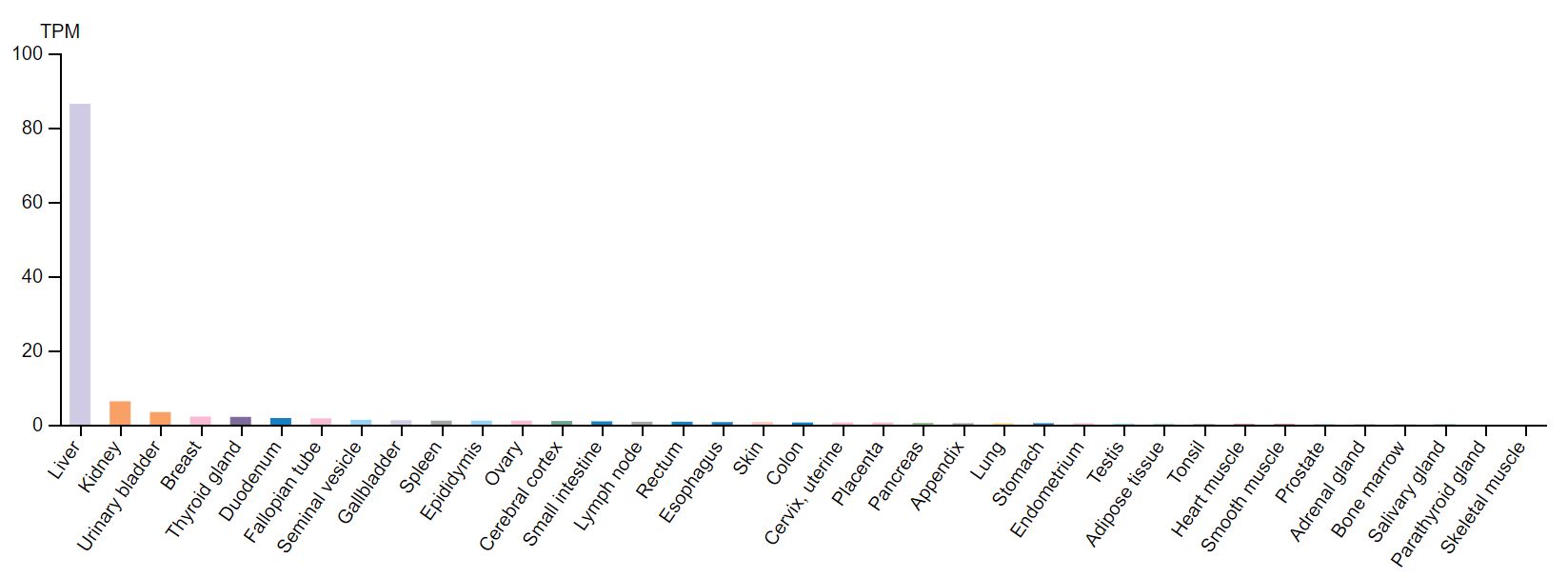 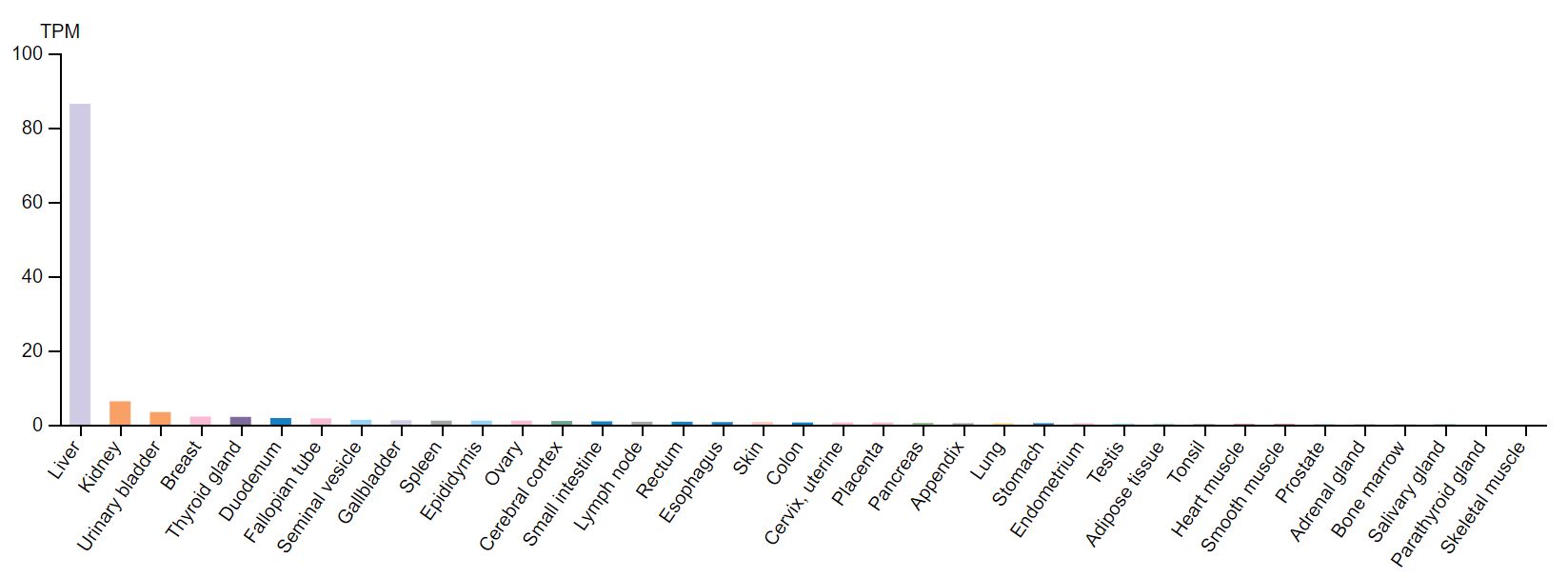 Where is LIPC expressed?
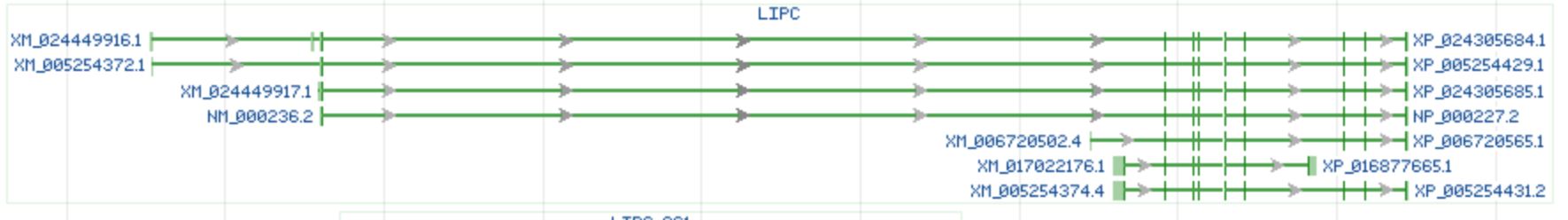 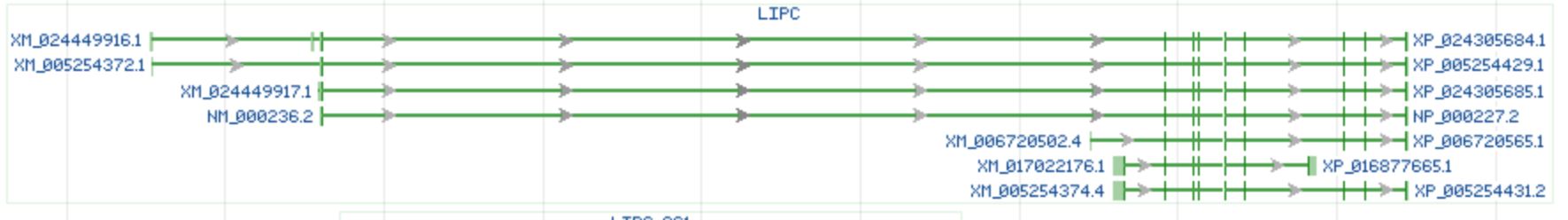 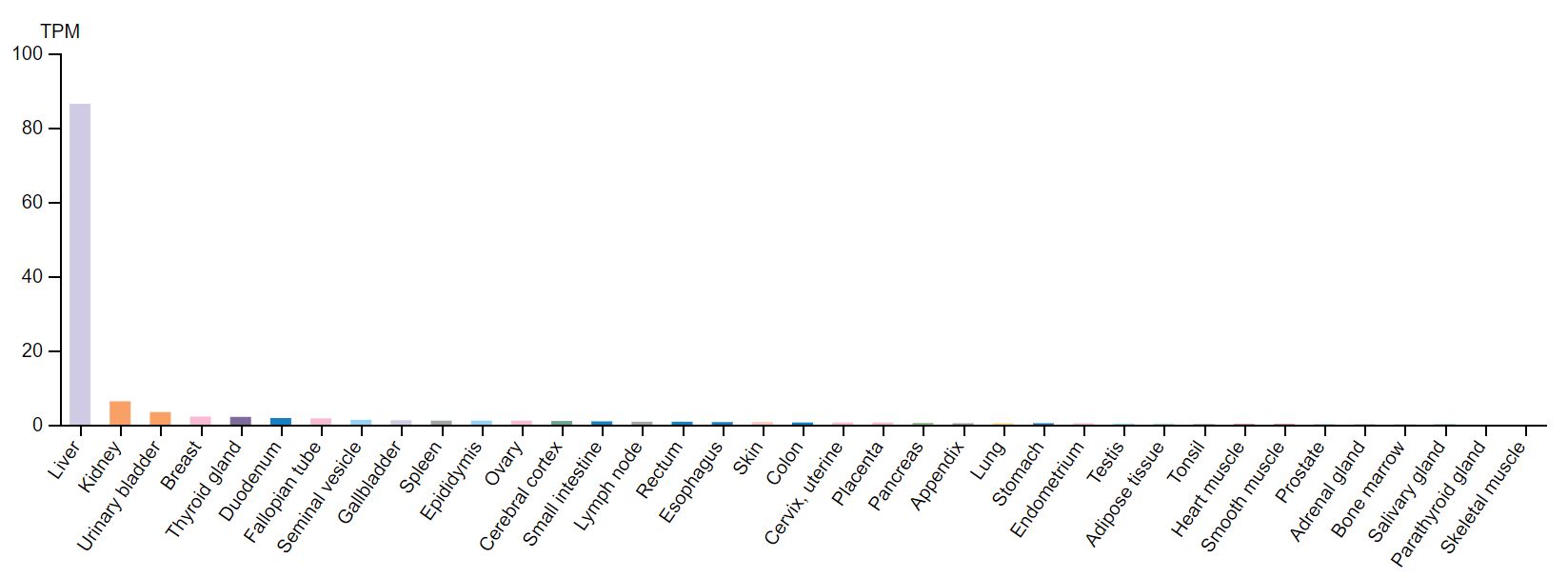 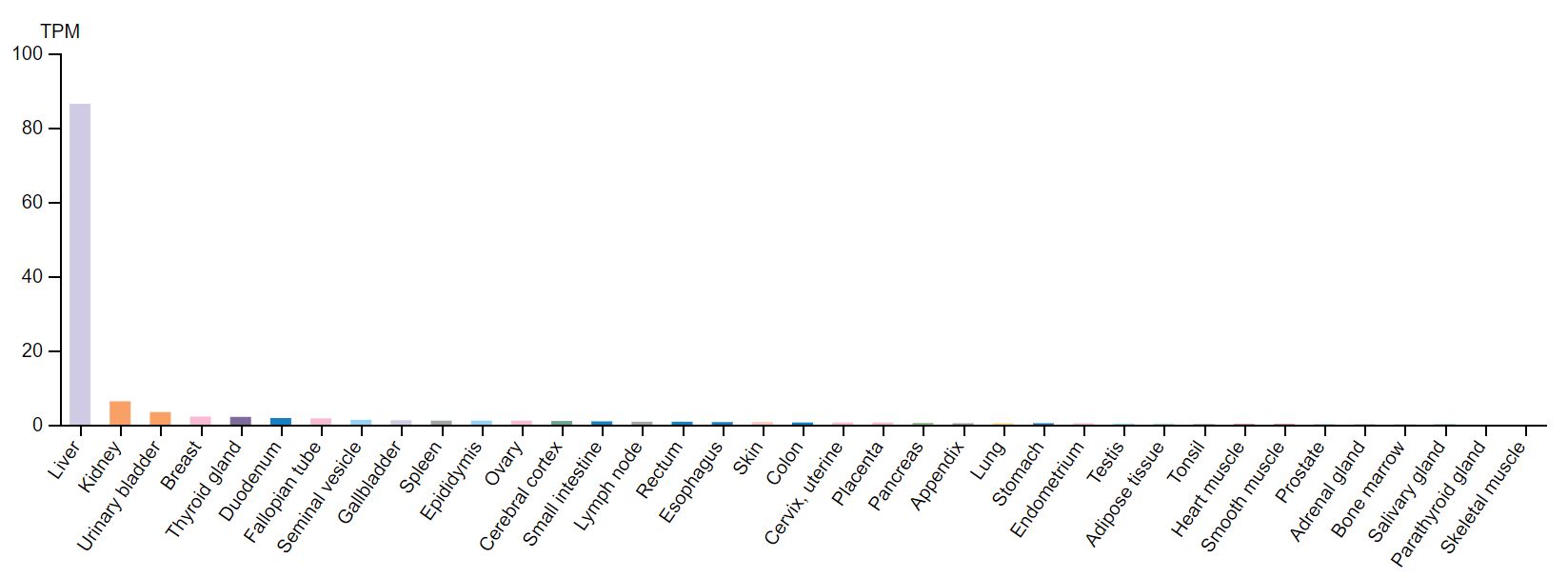 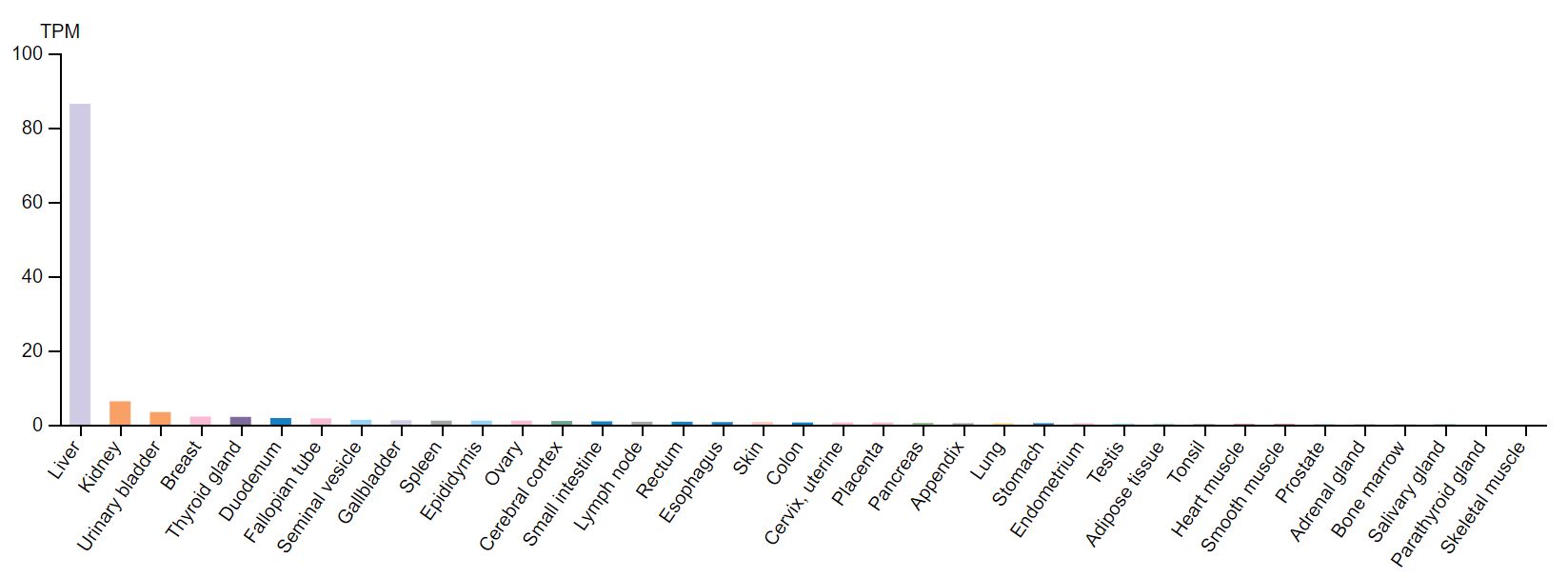 How is LIPC involved in cholesterol homeostasis?
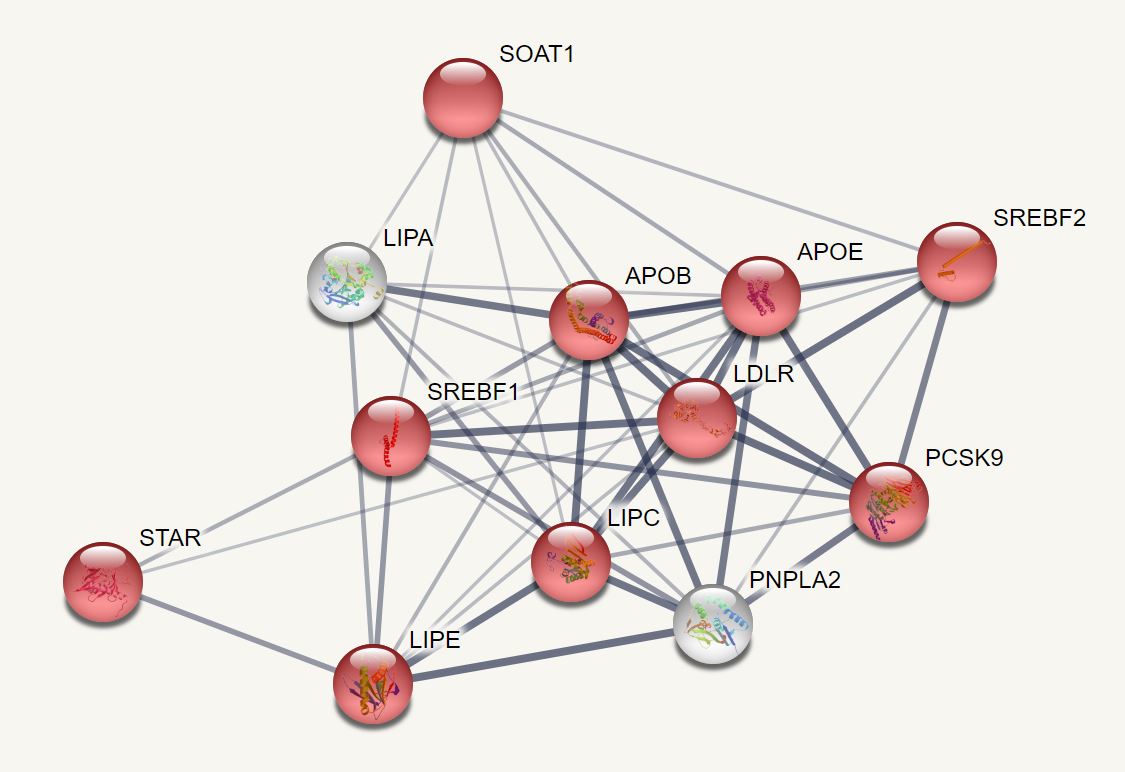 How is LIPC involved in progesterone synthesis?
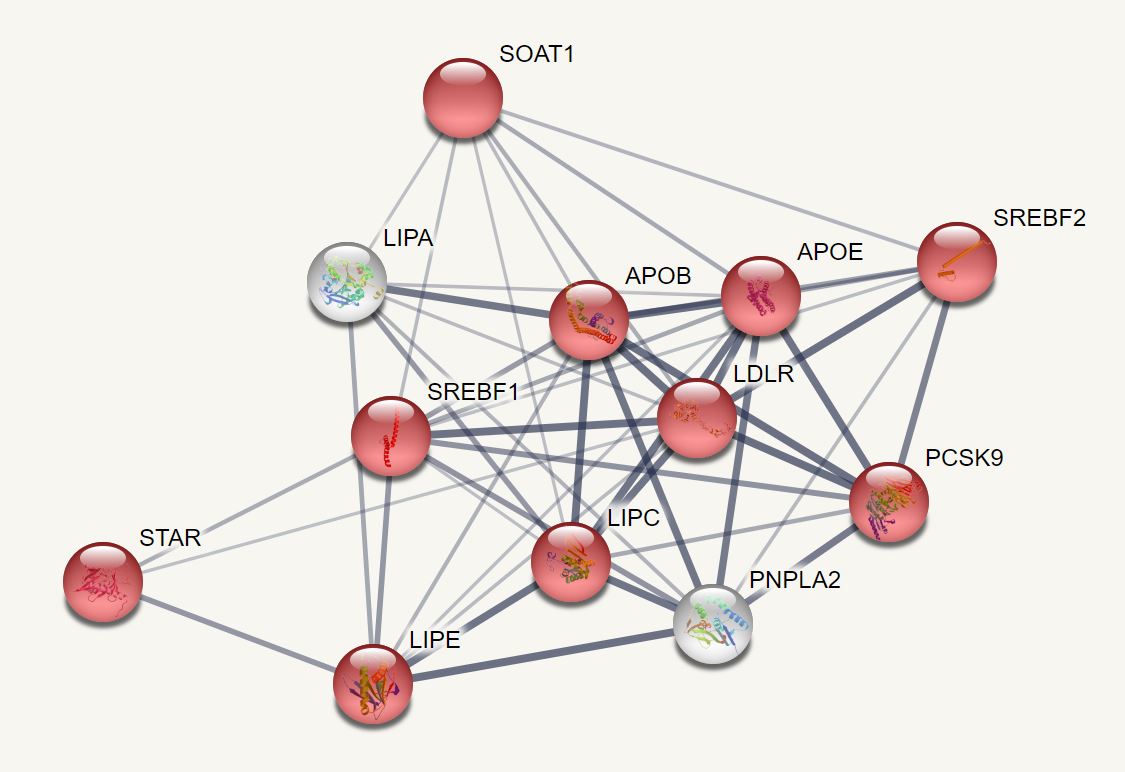 What role does cholesterol play in progesterone synthesis?
IDL
LDL
LIPC
(SREBF1)
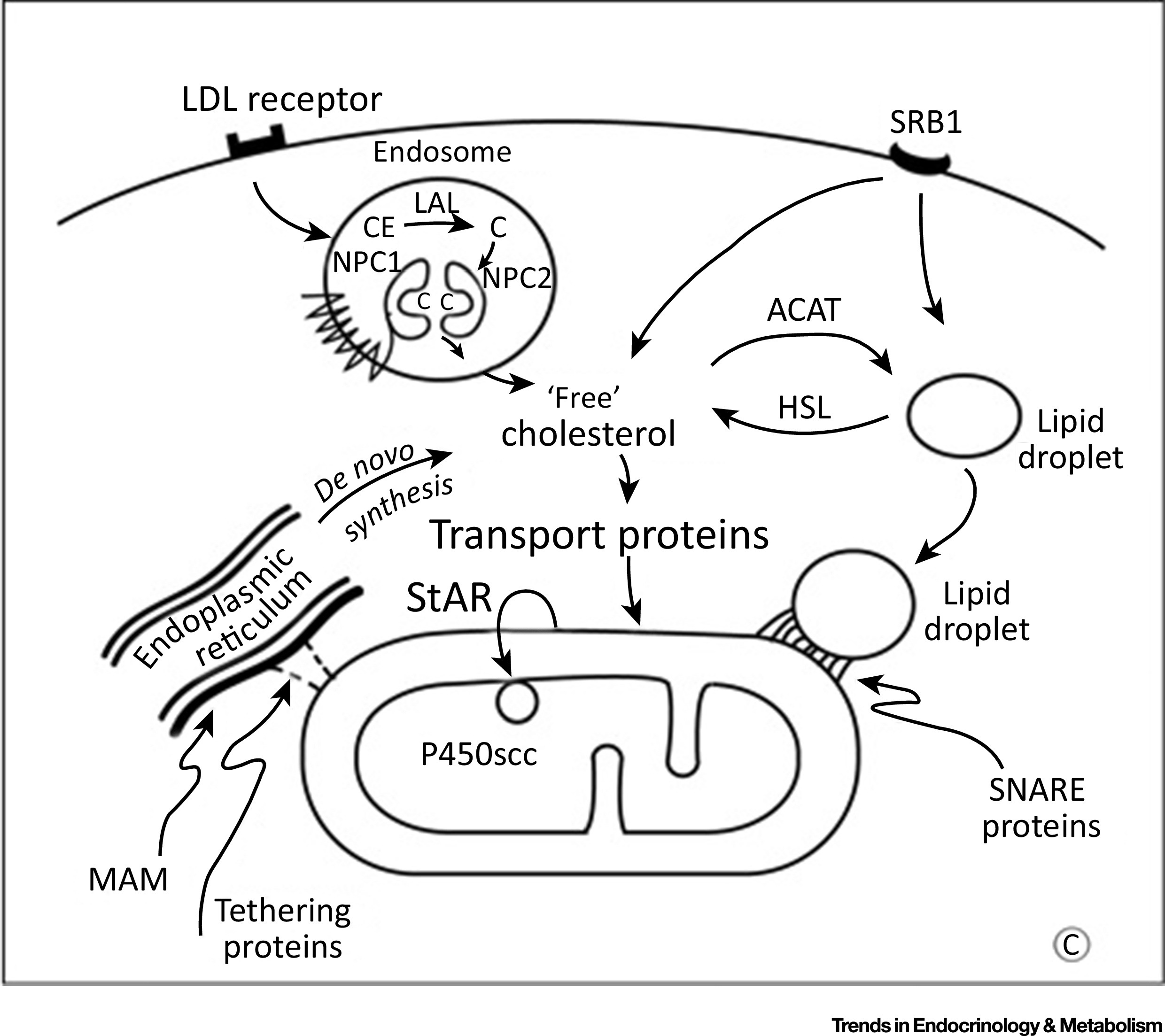 (LIPA)
(SOAT1)
(LIPE)
Progesterone Synthesis
What role does hepatic lipase play in progesterone synthesis?
IDL
LDL
LIPC
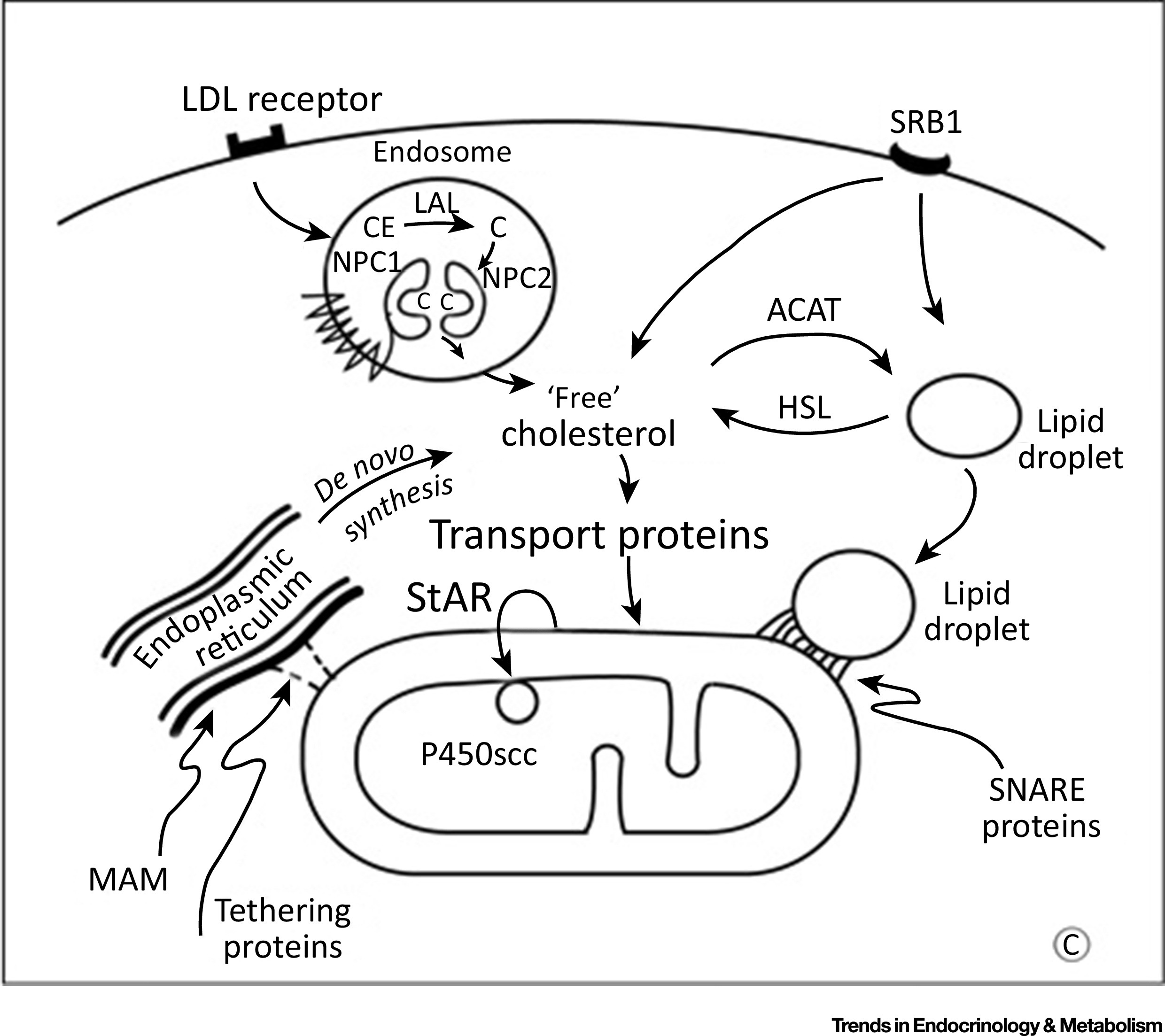 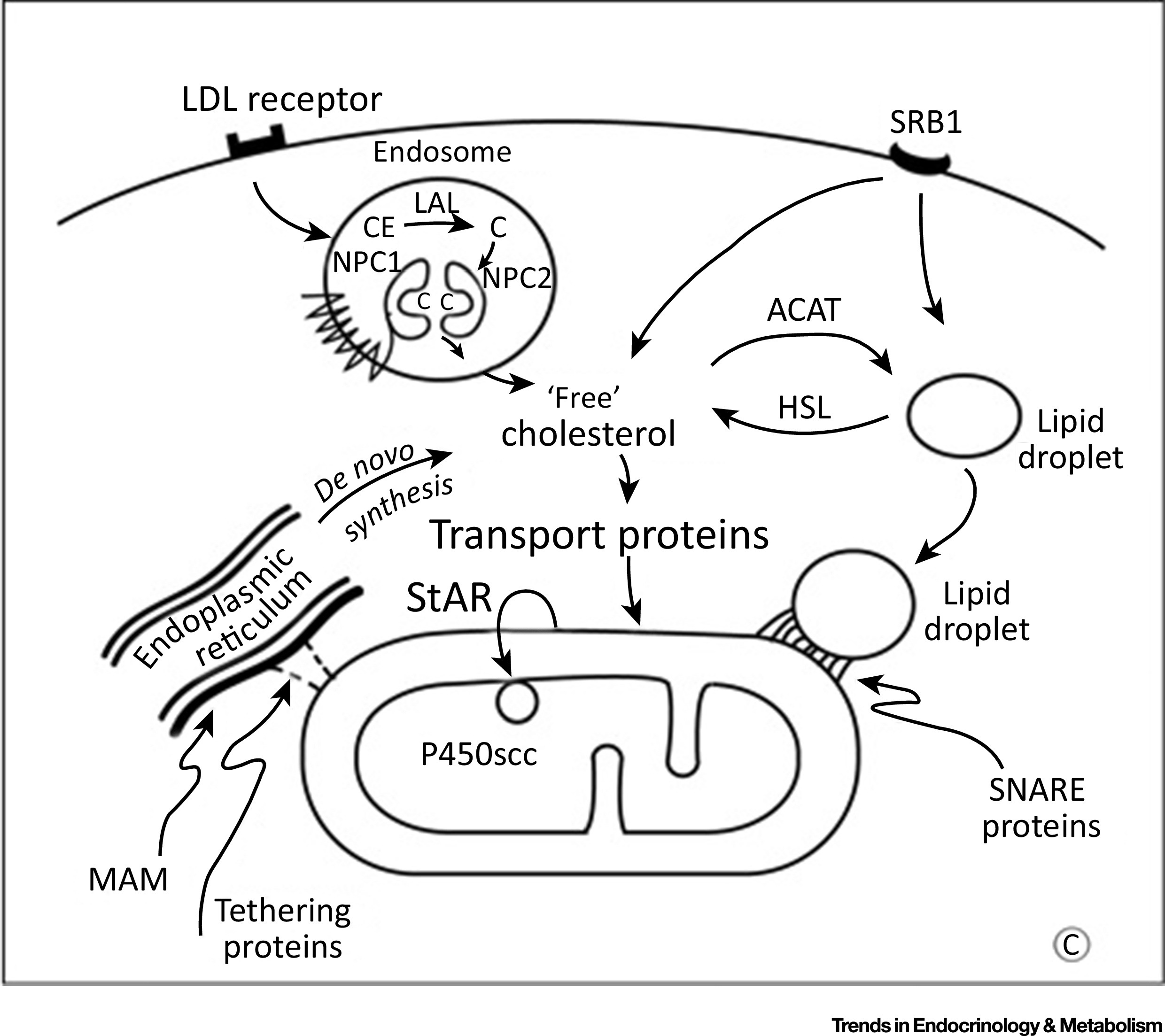 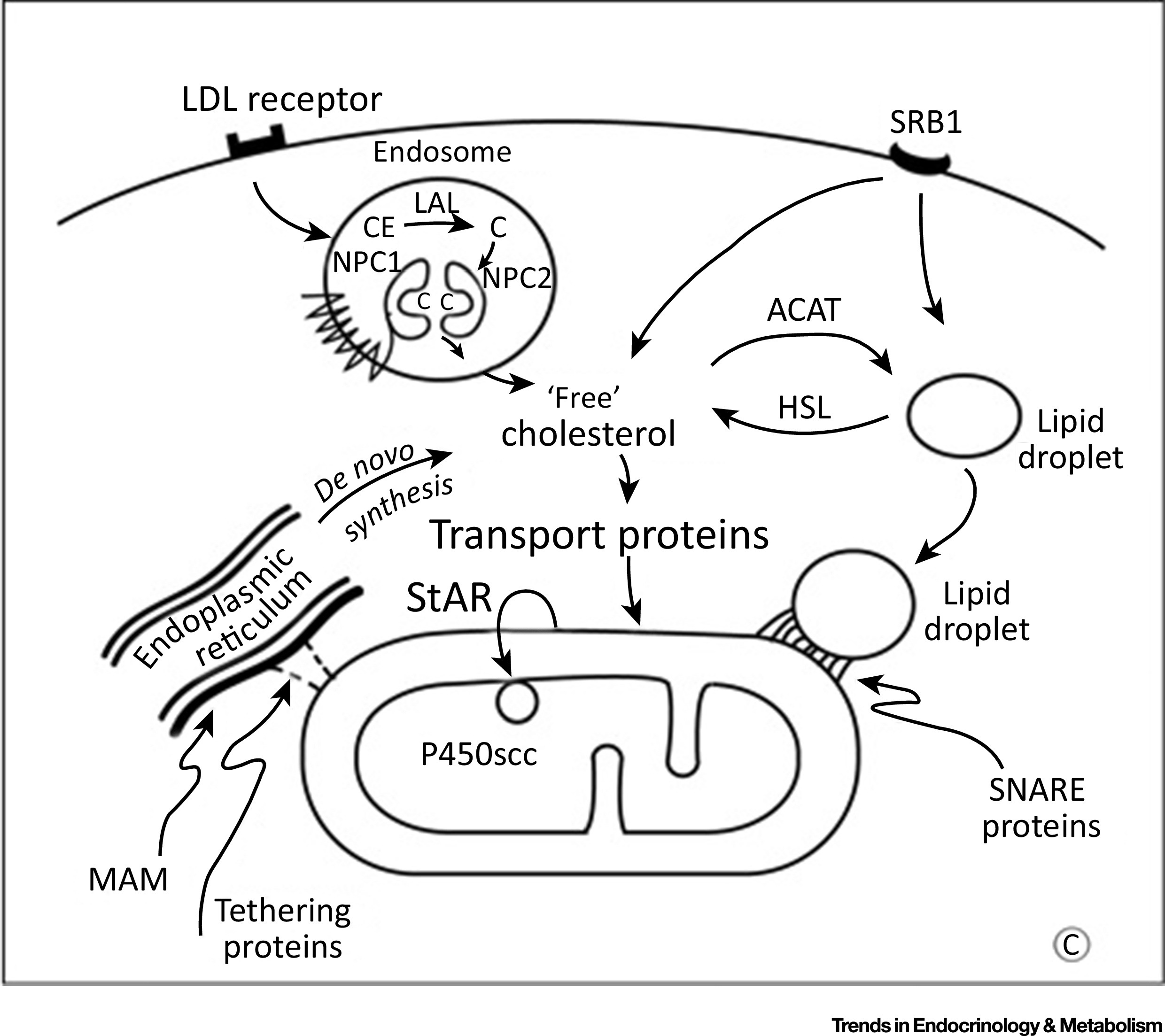 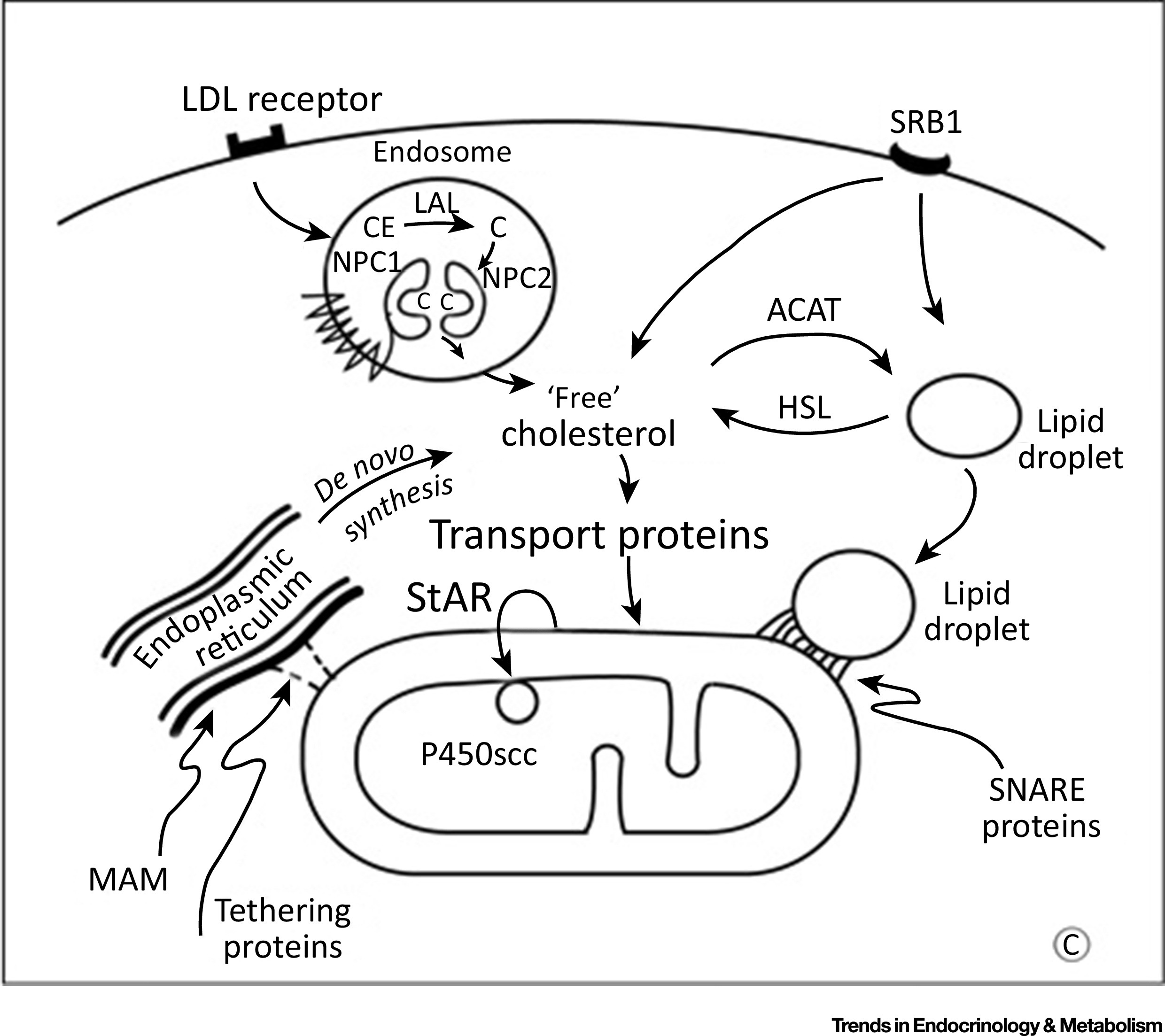 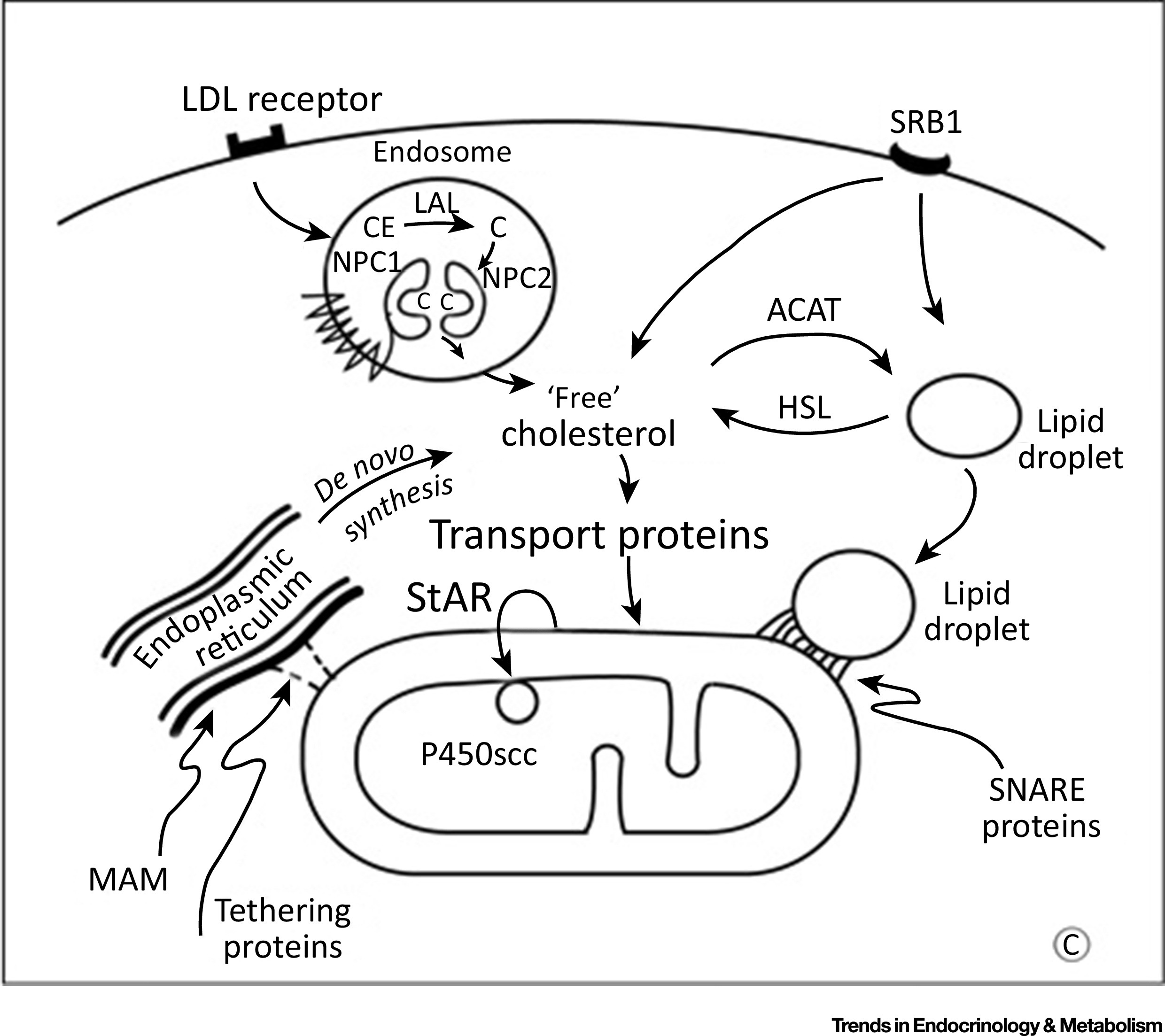 Interacts With
Catalyzes Step
What do we know about LIPC and reproduction?
ΔLIPC mice have reduced reproductive potential
Truncated form is expressed in the ovaries
Interacts with progesterone synthesis players
What do we have to learn?
Are there functional differences between full length and truncated LIPC?
ΔLIPC mice have reduced reproductive potential
Truncated form is expressed in the ovaries
What is the role of LIPC in reproduction?
How is LIPC involved in progesterone synthesis?
Interacts with progesterone synthesis players
HYPOTHESIS: What is the role of LIPC in reproduction?
IDL
LDL
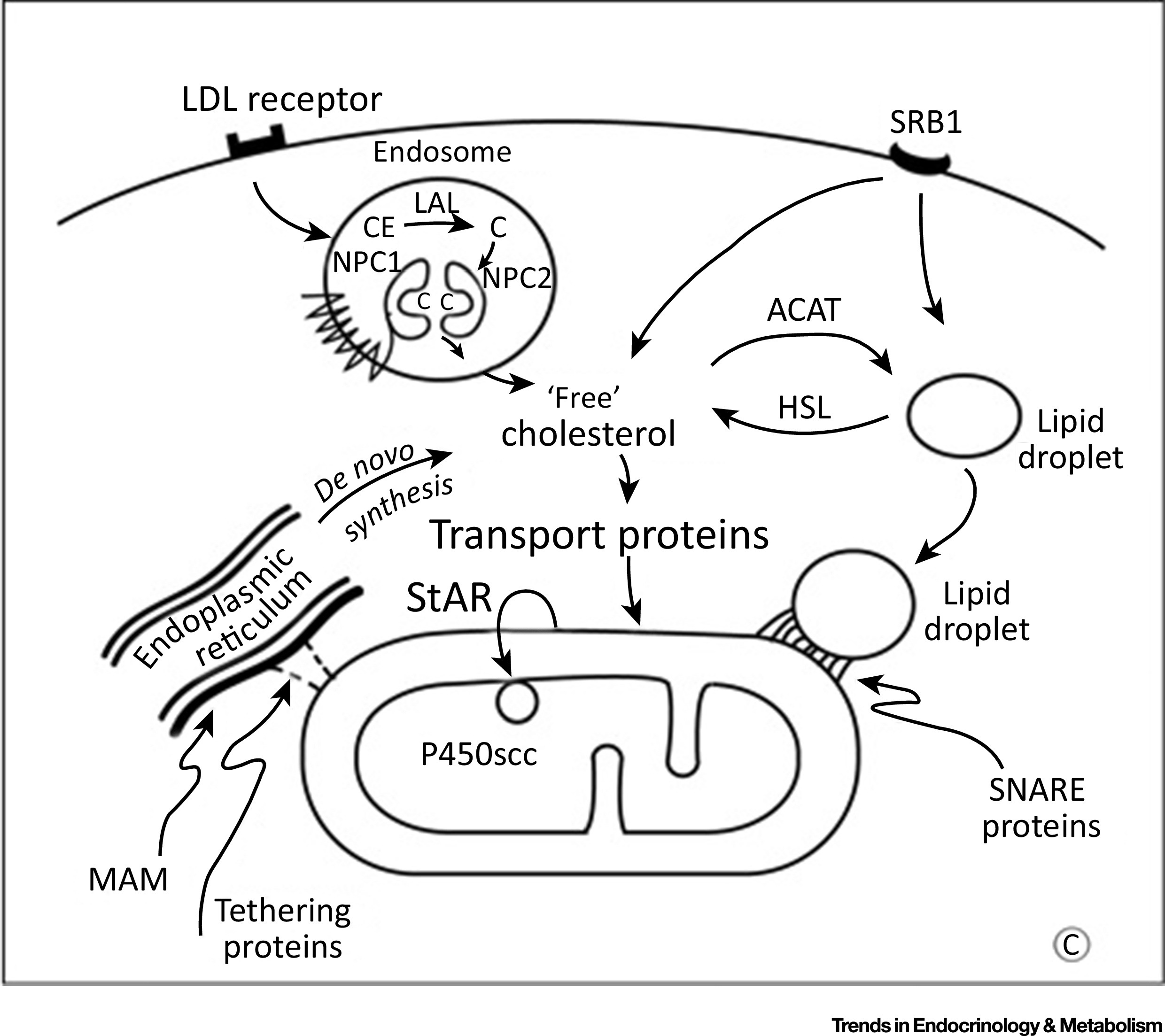 Full Length LIPC
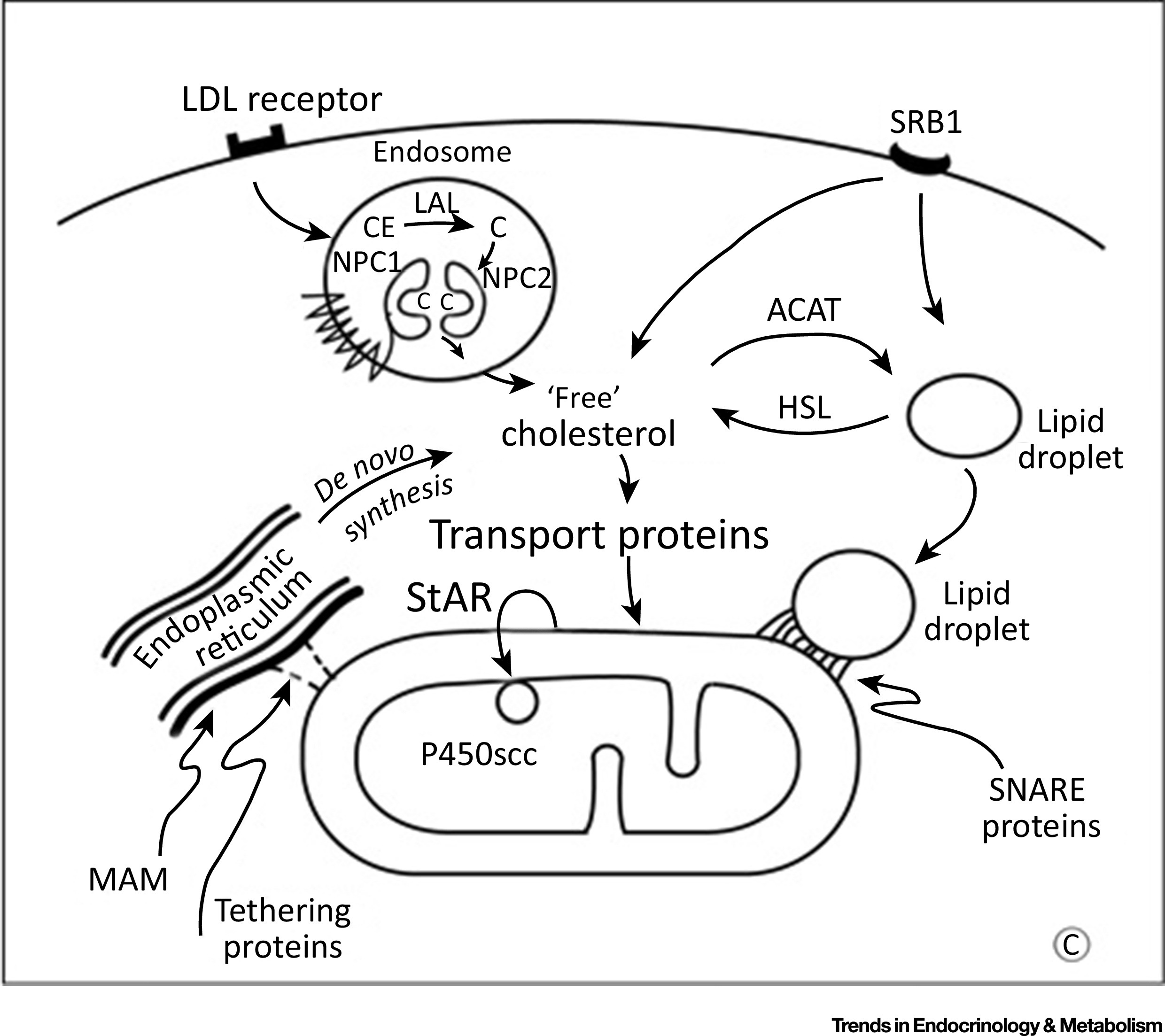 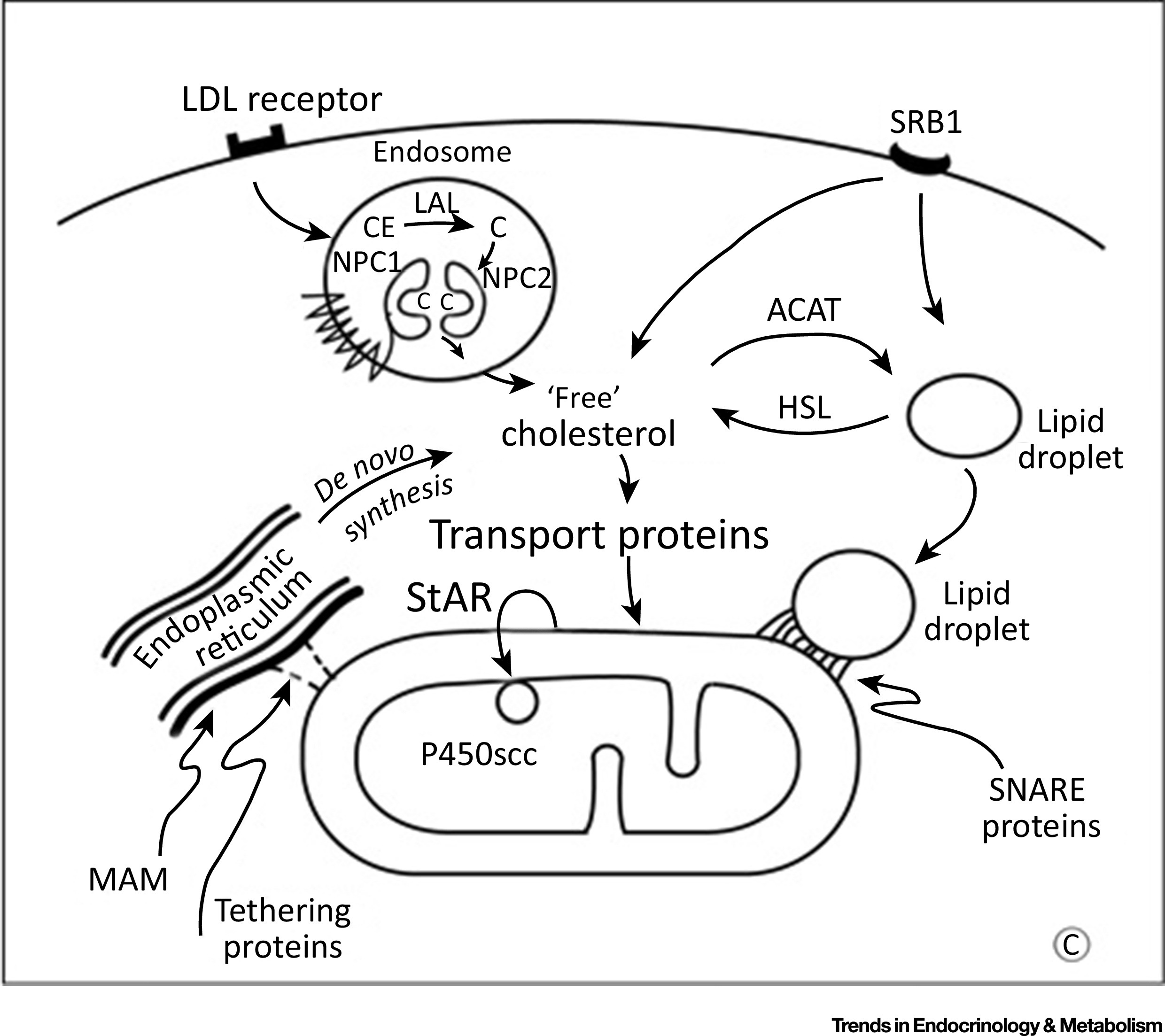 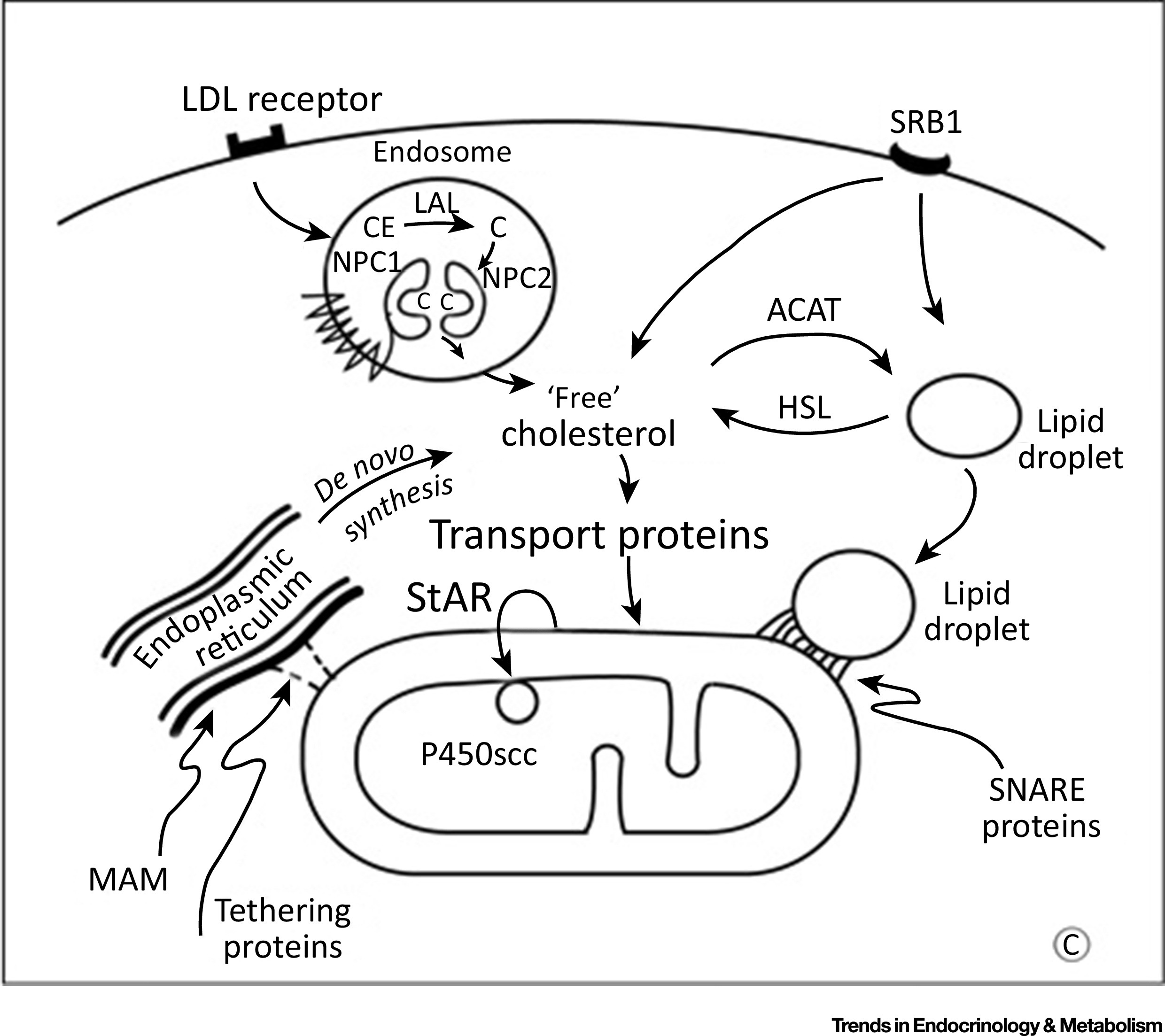 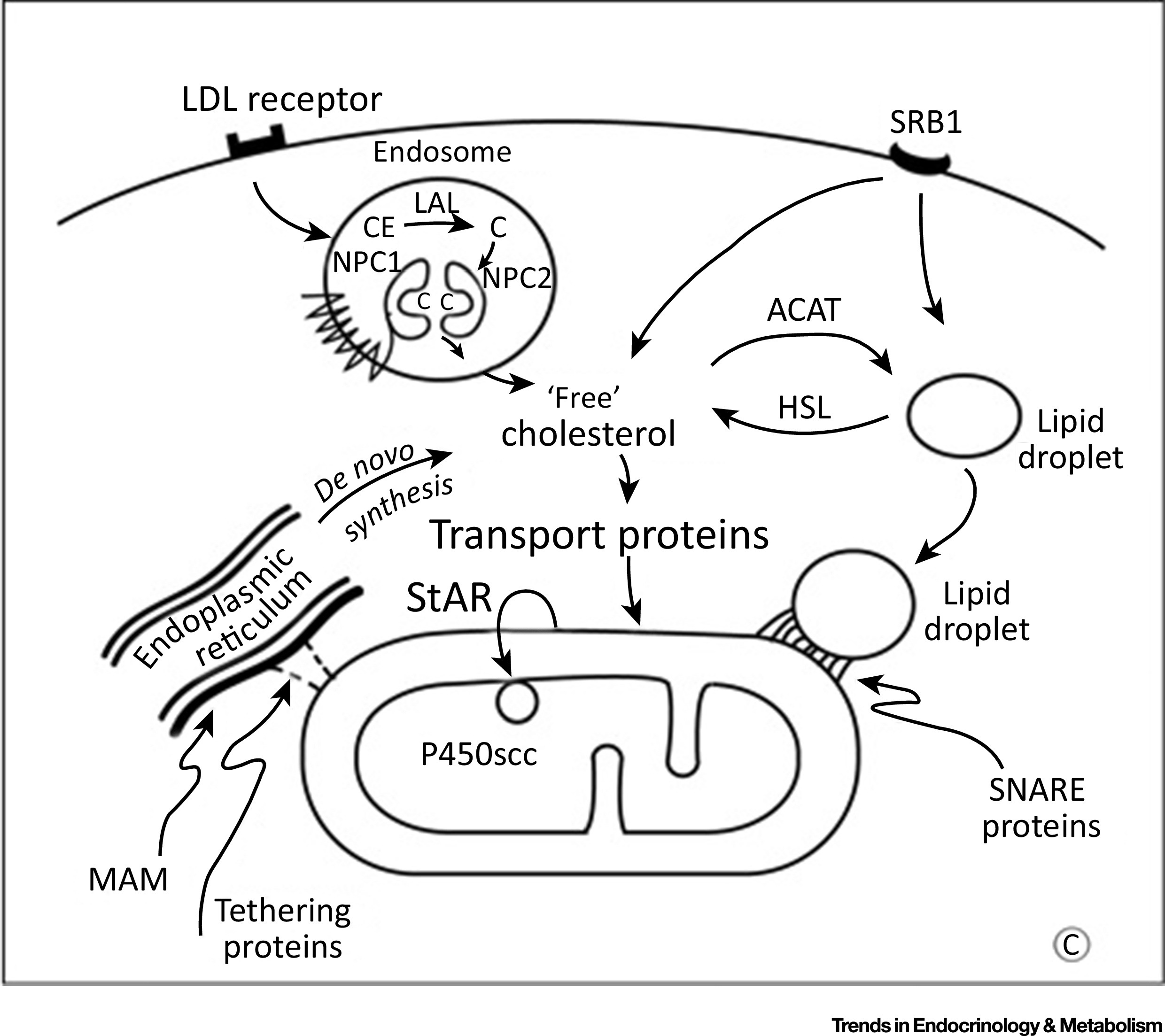 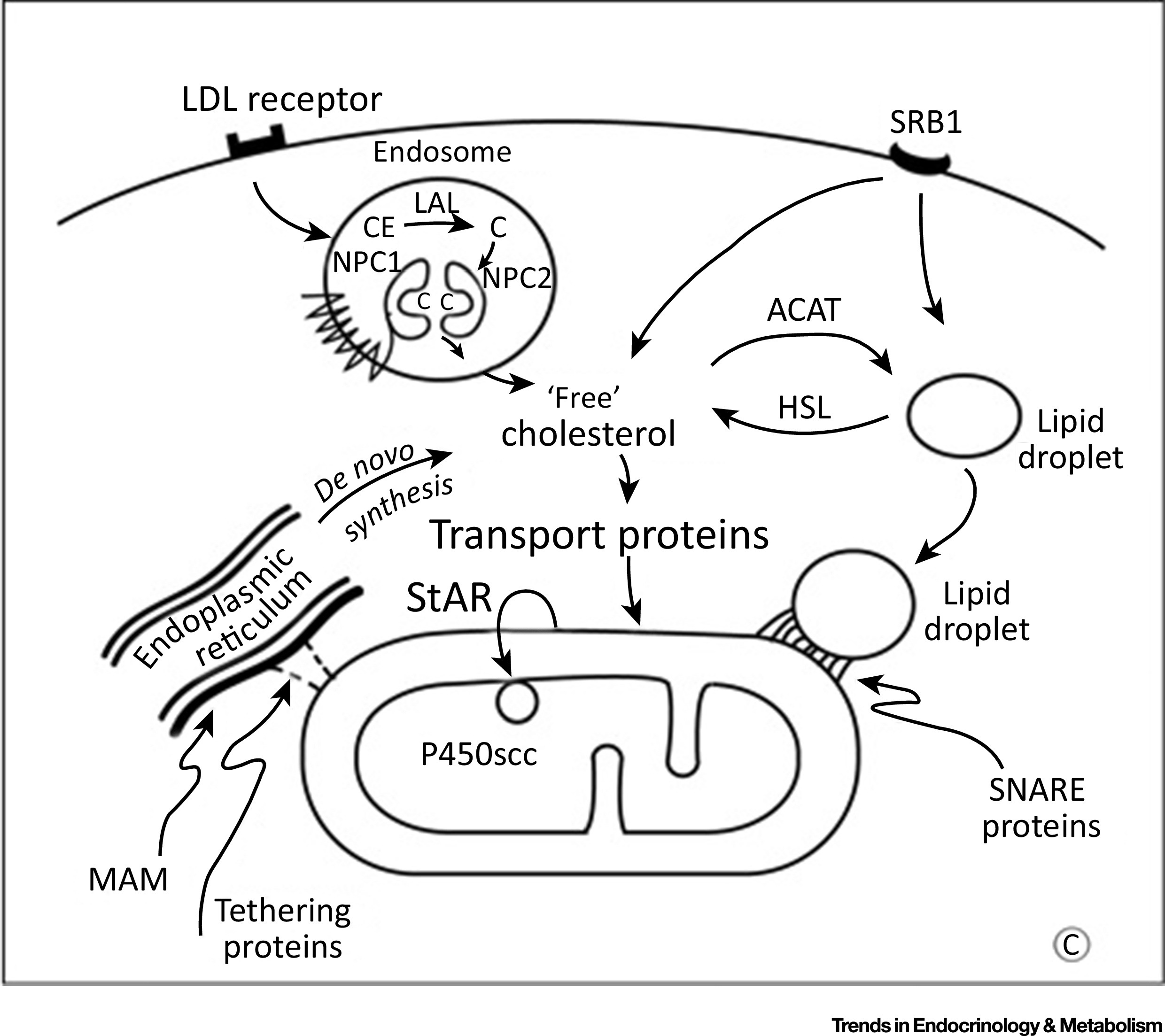 Truncated LIPC
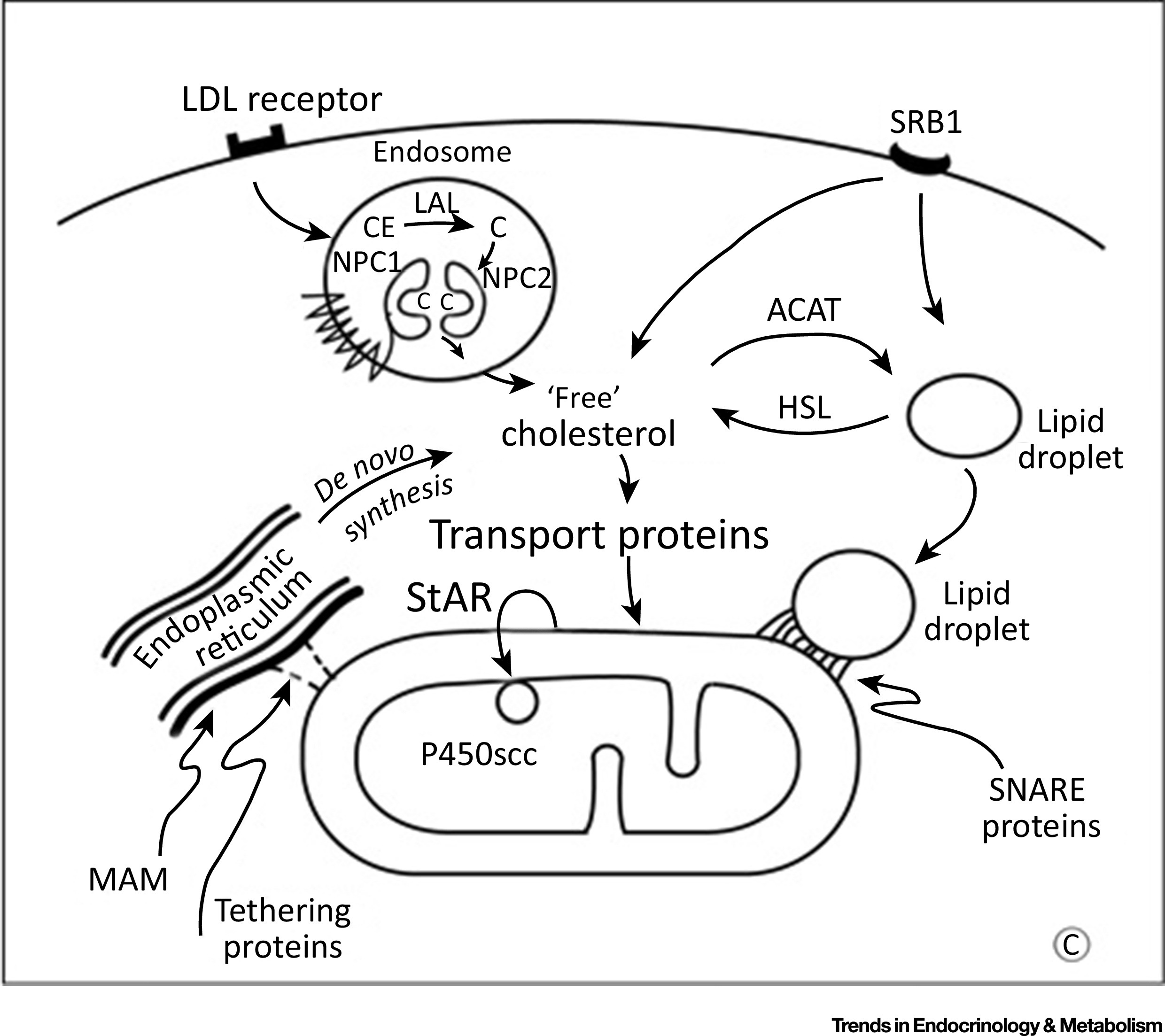 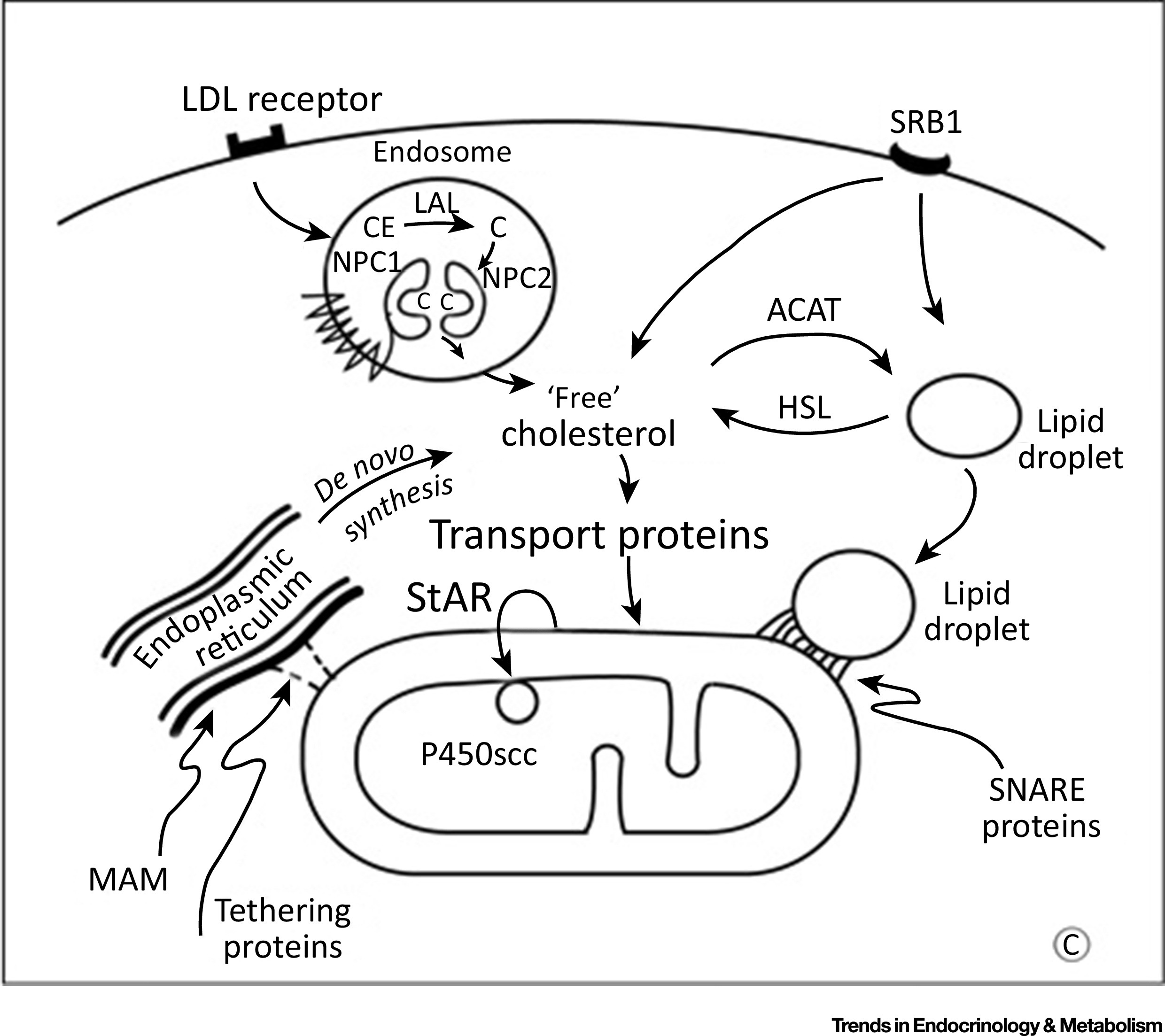 Progesterone Synthesis
How can we study LIPC?
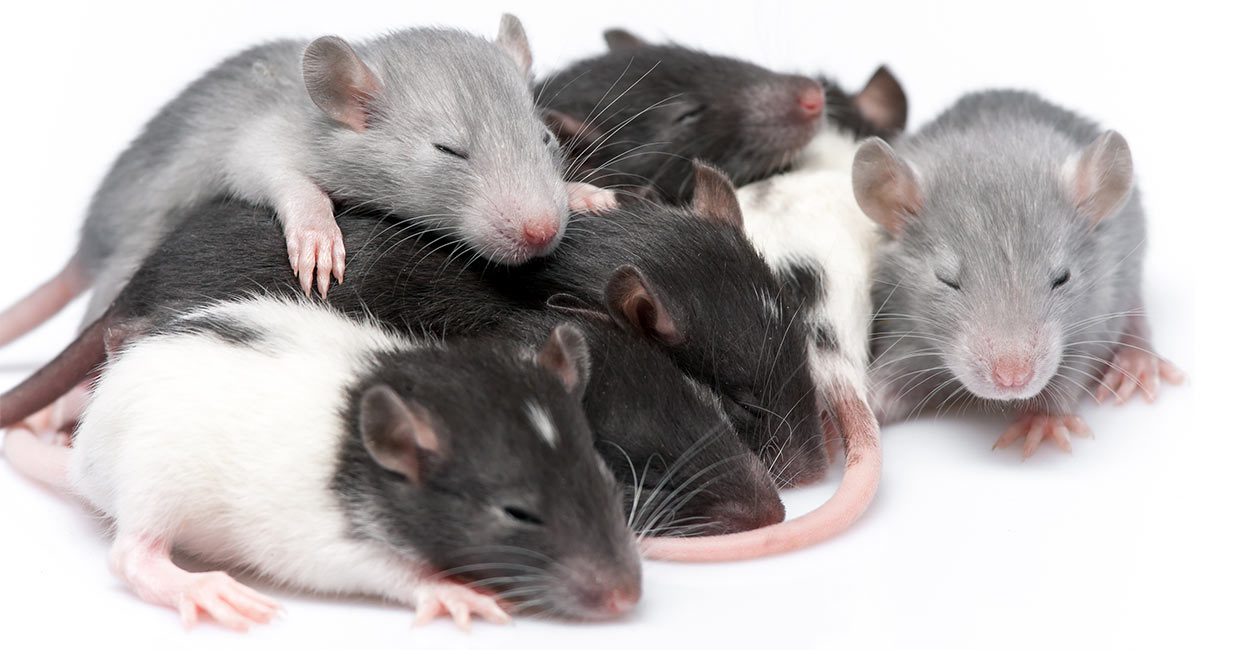 [Speaker Notes: Study HLD’s effect on reproduction using rats.
Rat granulosa cells have the same preferences for cholesterol substrates as humans.
Progesterone levels can be checked by blood test.
Combination of human cell culture and live rat models.]
Why are rats good for studying LIPC?
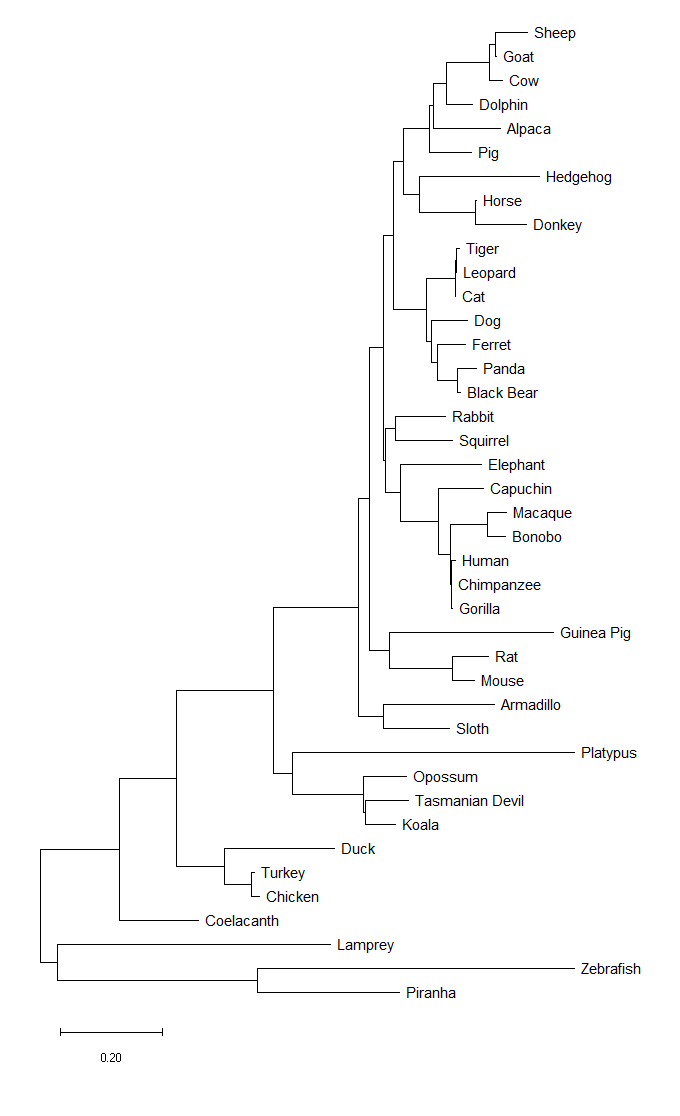 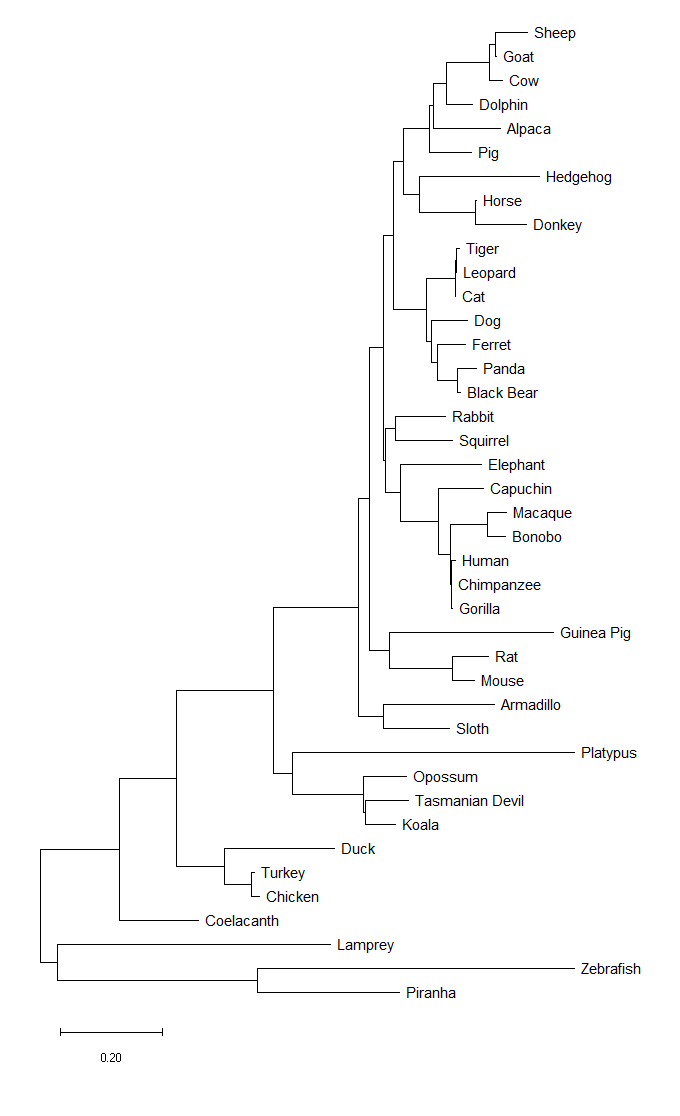 [Speaker Notes: Study HLD’s effect on reproduction using rats.
Rat granulosa cells have the same preferences for cholesterol substrates as humans.
Progesterone levels can be checked by blood test.
Combination of human cell culture and live rat models.]
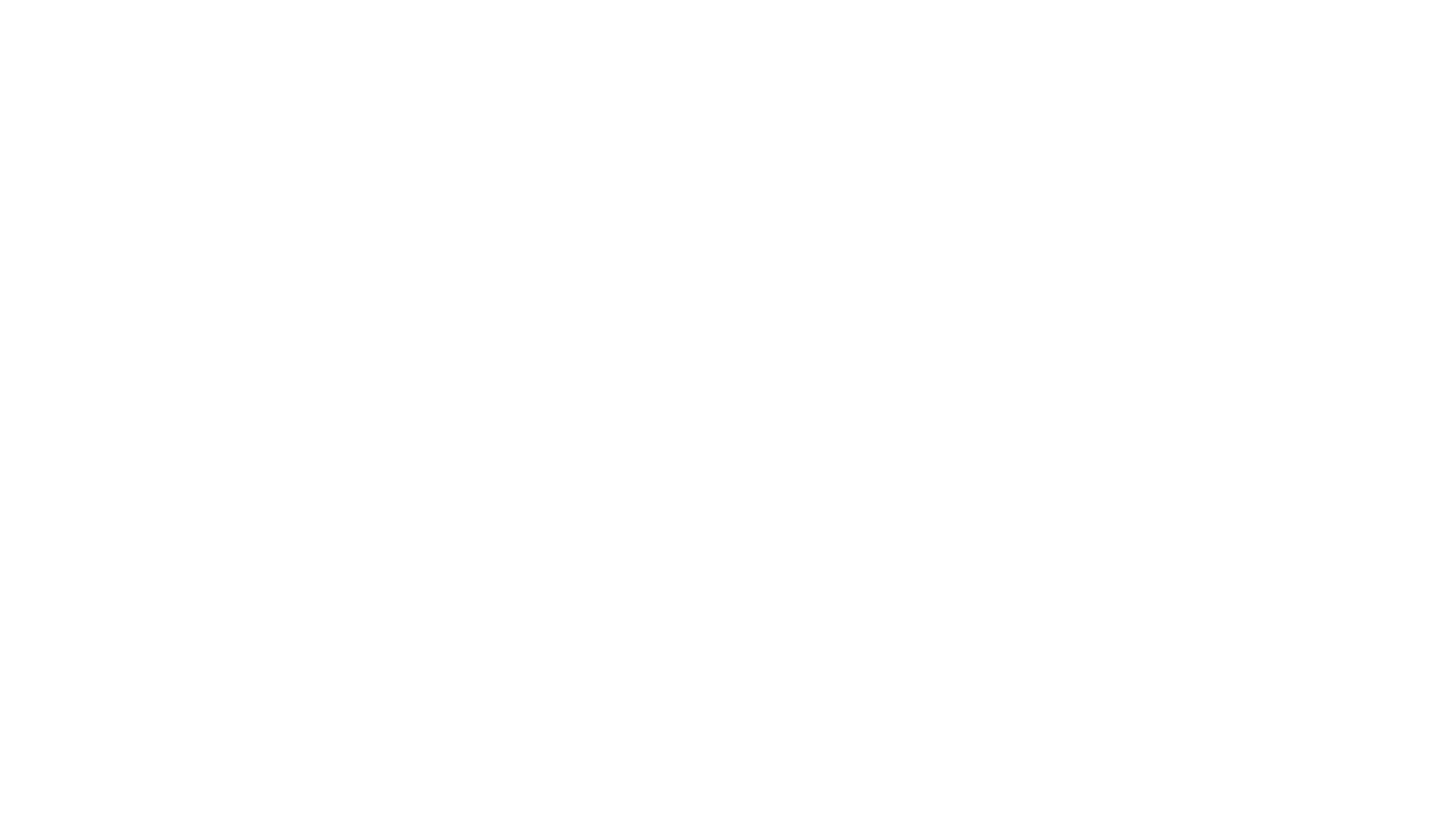 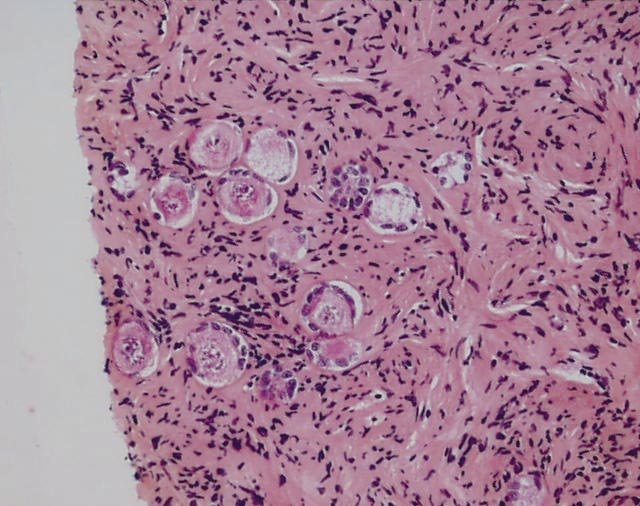 How can we study hepatic triacylglycerol liapse?
[Speaker Notes: Combination of cell culture and live rat models.]
AIM 1: Identify differences between intracellular truncated LIPC and extracellular LIPC
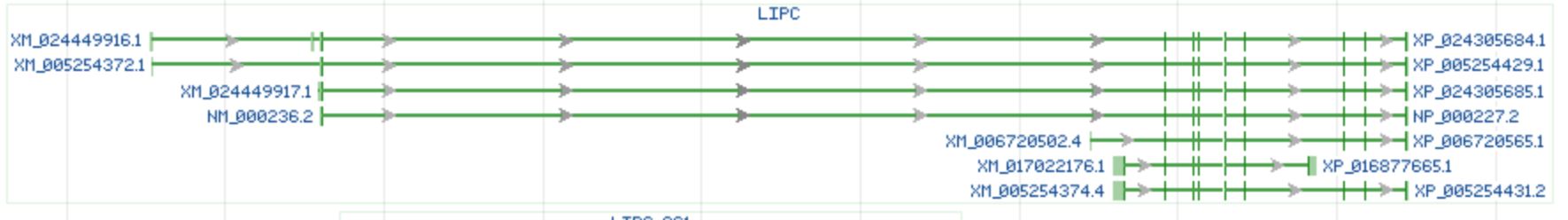 AIM 1: Identify differences between intracellular truncated LIPC and extracellular LIPC
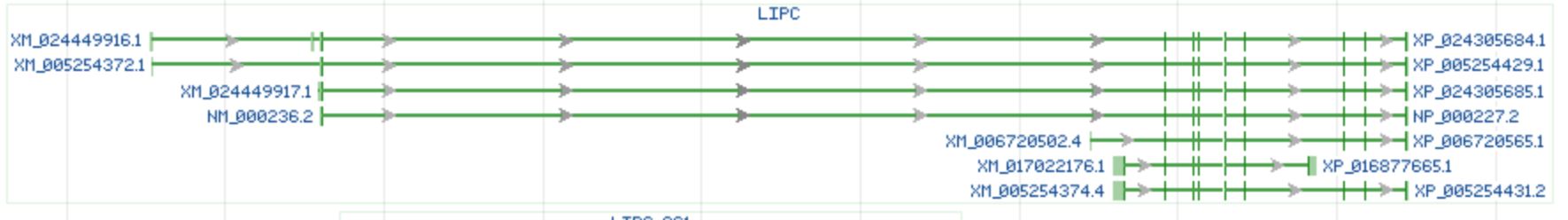 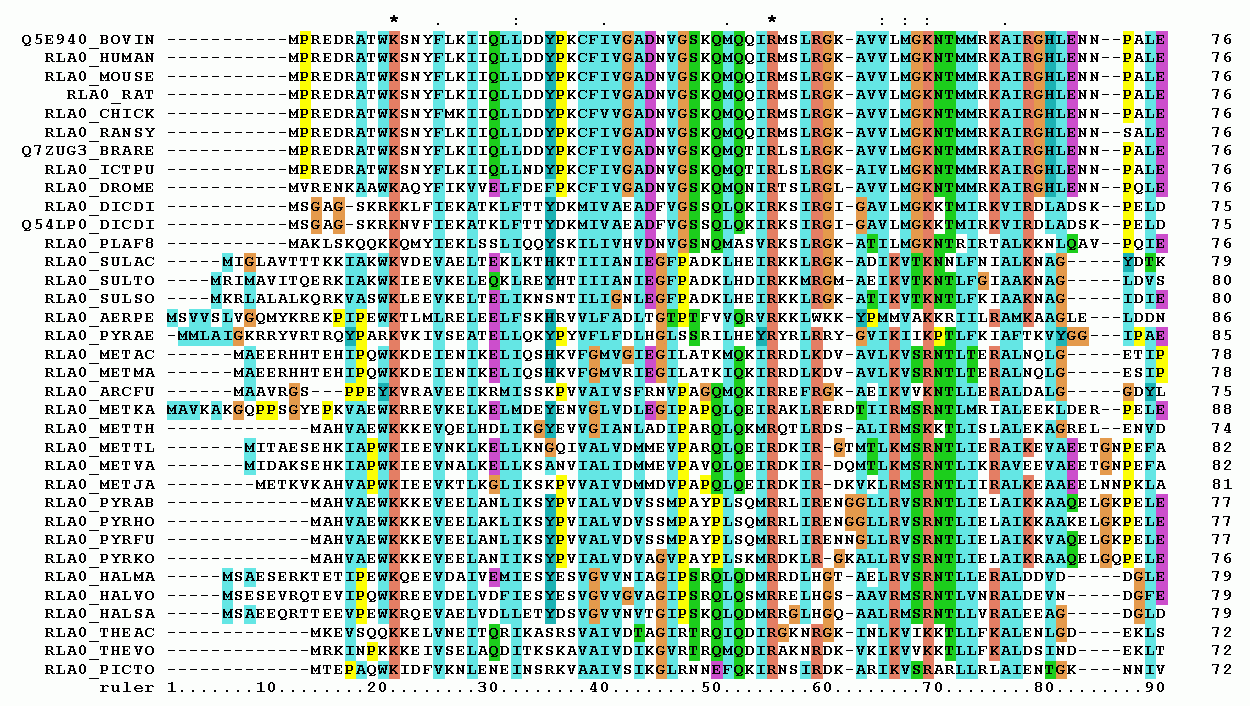 [Speaker Notes: Look for things that are conserved in this region between species. Focus on differences between species with different reproductive systems. Compare region to other similar proteins to find motifs/areas of structural or functional similarity. Lots of different human lipases that are highly similar- should be able to use these to narrow down important amino acids.]
AIM 1: Identify differences between intracellular truncated LIPC and extracellular LIPC
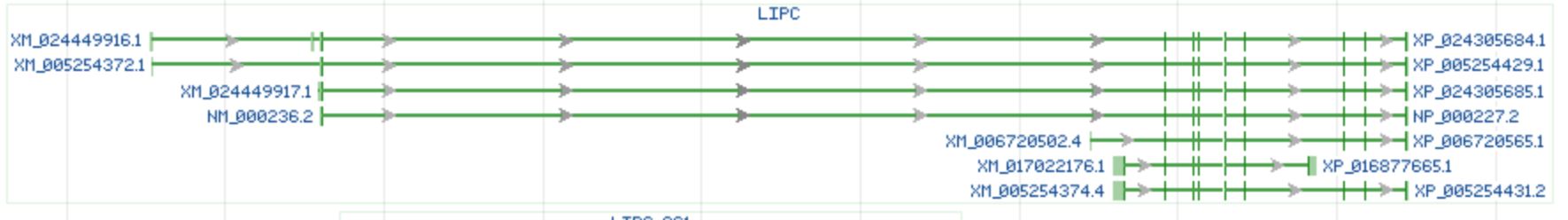 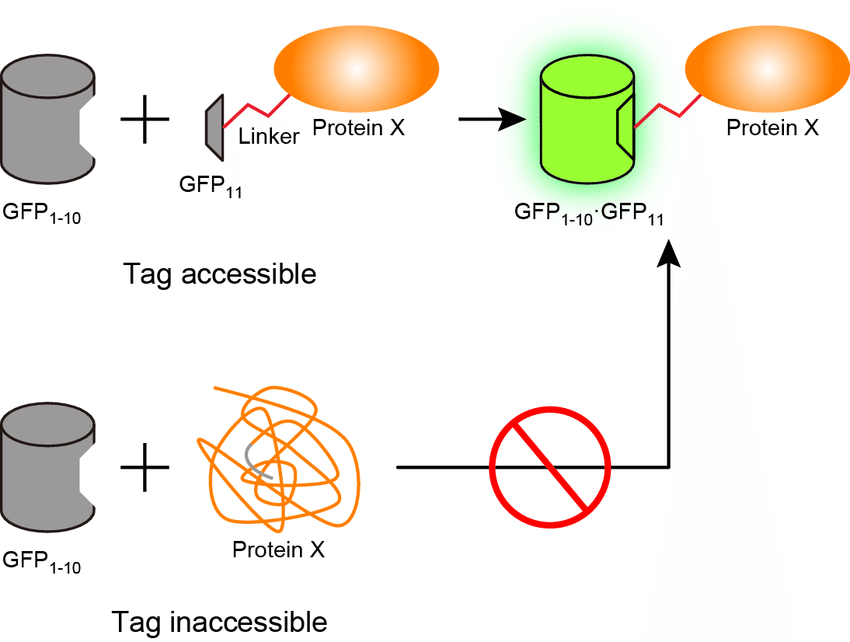 [Speaker Notes: Replace first two exons with a fluorescence reporter. Use fluorescence to gauge localization (see if protein is now intracellular, etc.). Can measure affects on progesterone synthesis or LIPC activity.]
AIM 1: Identify differences between intracellular truncated LIPC and extracellular LIPC
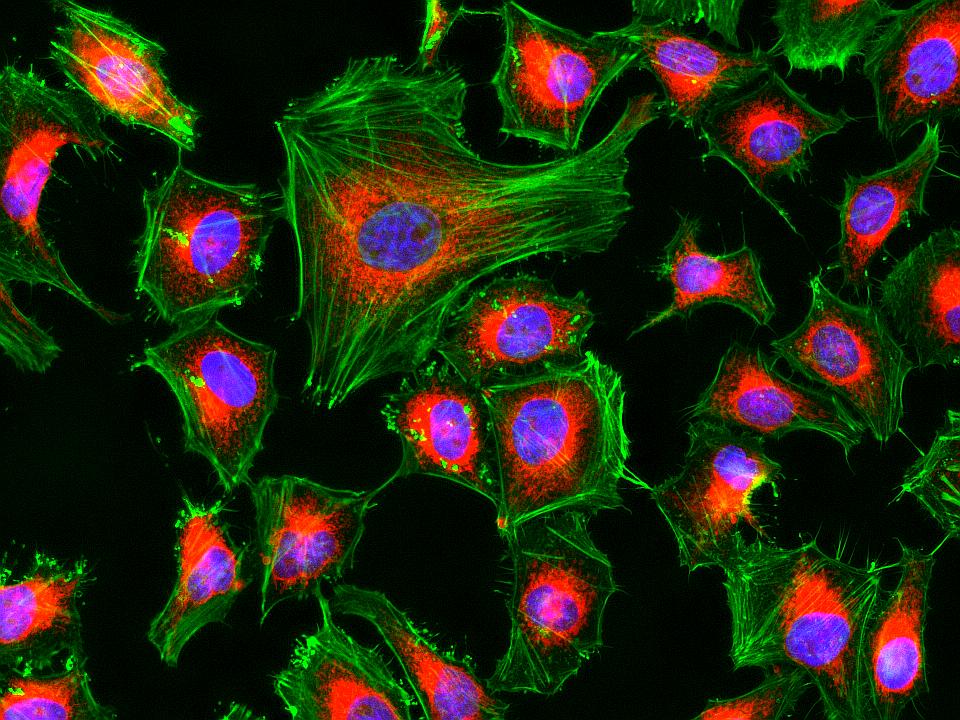 [Speaker Notes: Replace first two exons with a fluorescence reporter. Use fluorescence to gauge localization (see if protein is now intracellular, etc.). Can measure affects on progesterone synthesis or LIPC activity.]
AIM 1: Identify differences between intracellular truncated LIPC and extracellular LIPC
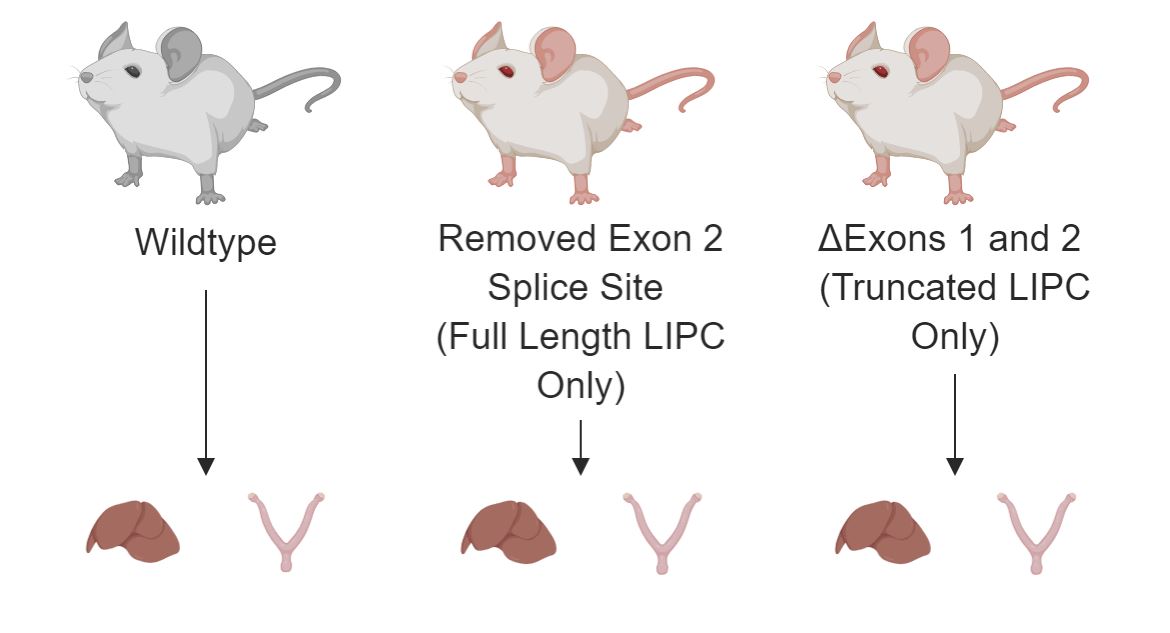 Change in LIPC activity or progesterone levels
AIM 2: RNA-seq for altered gene expression in the ovary when LIPC is mutated
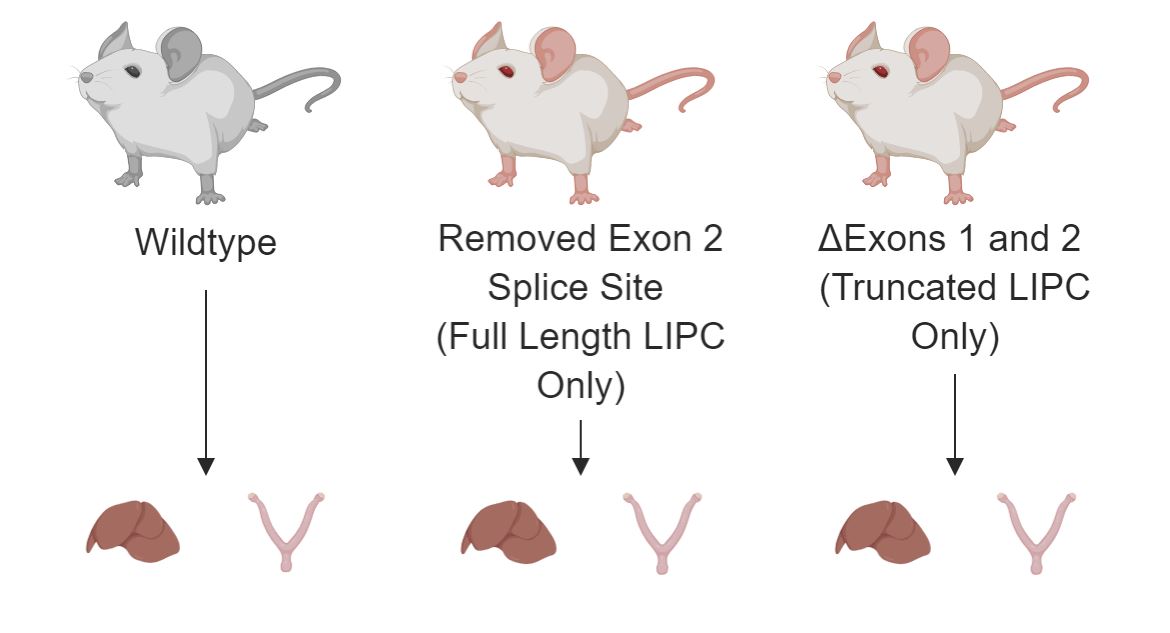 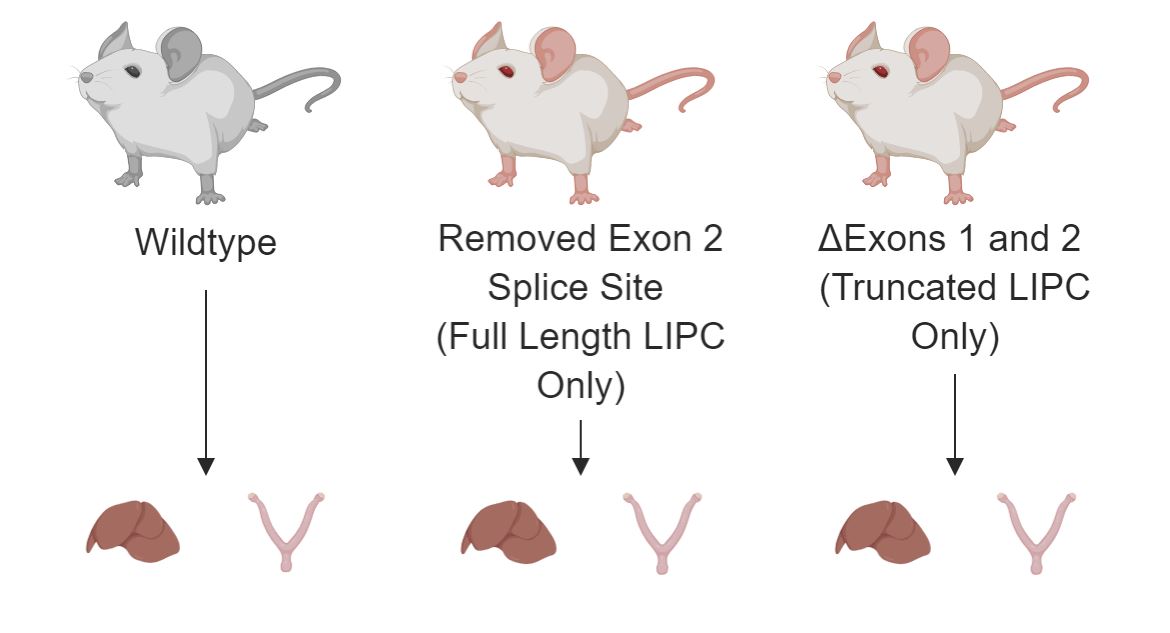 AIM 2: RNA-seq for altered gene expression in the ovary when LIPC is mutated
Wildtype
Full Length LIPC Only
Truncated LIPC Only
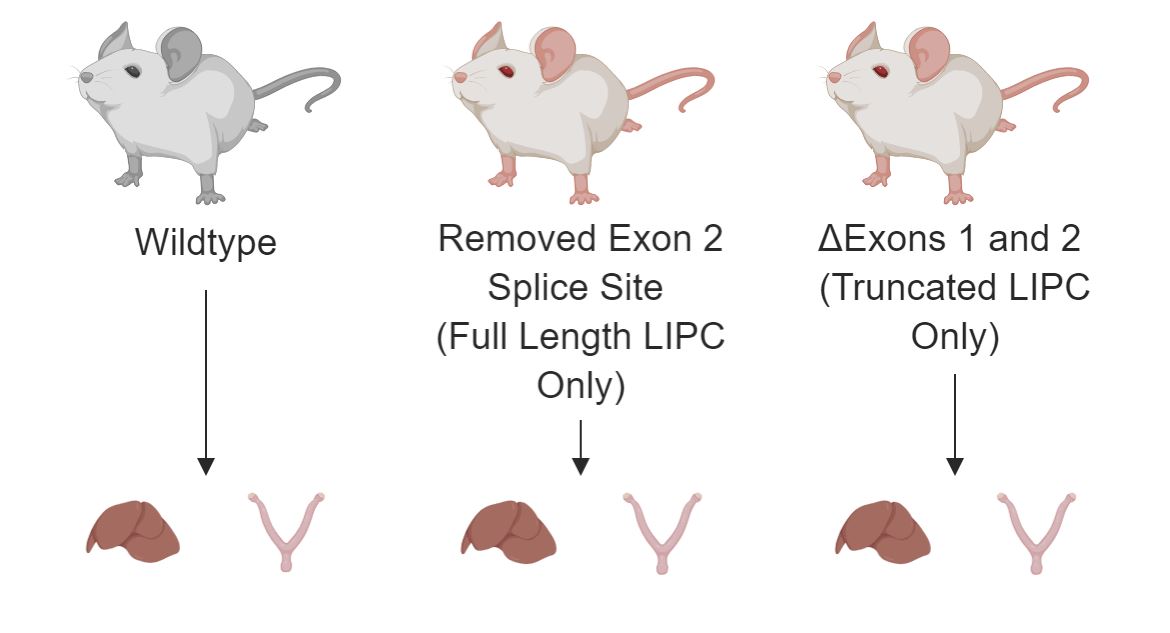 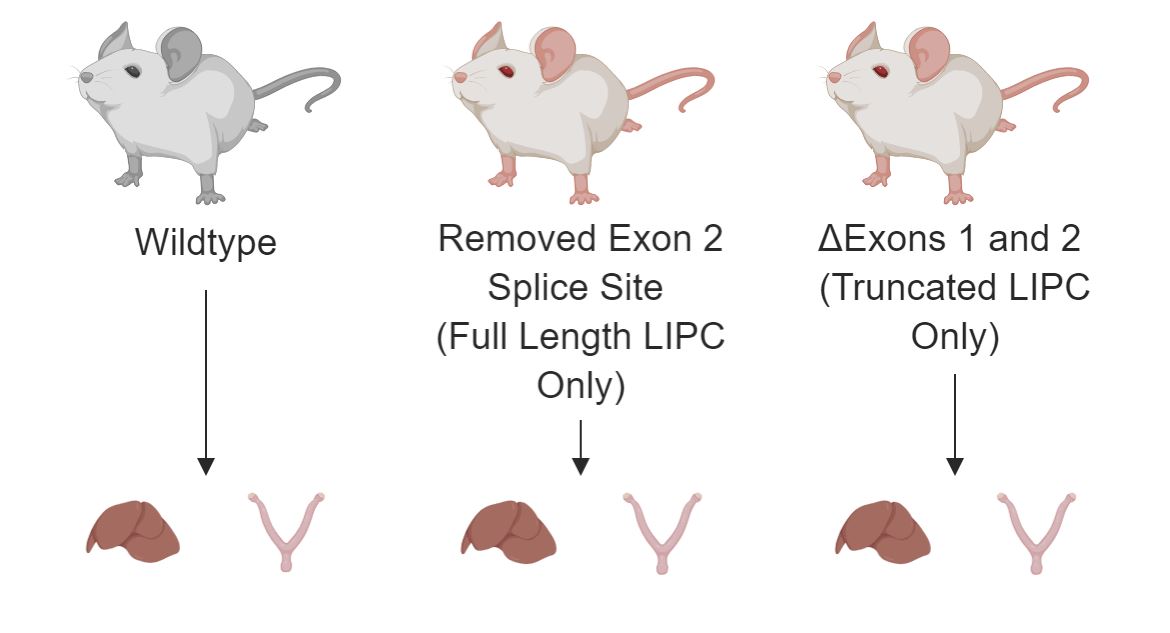 AIM 2: RNA-seq for altered gene expression in the ovary when LIPC is mutated
Wildtype
Full Length LIPC Only
Truncated LIPC Only
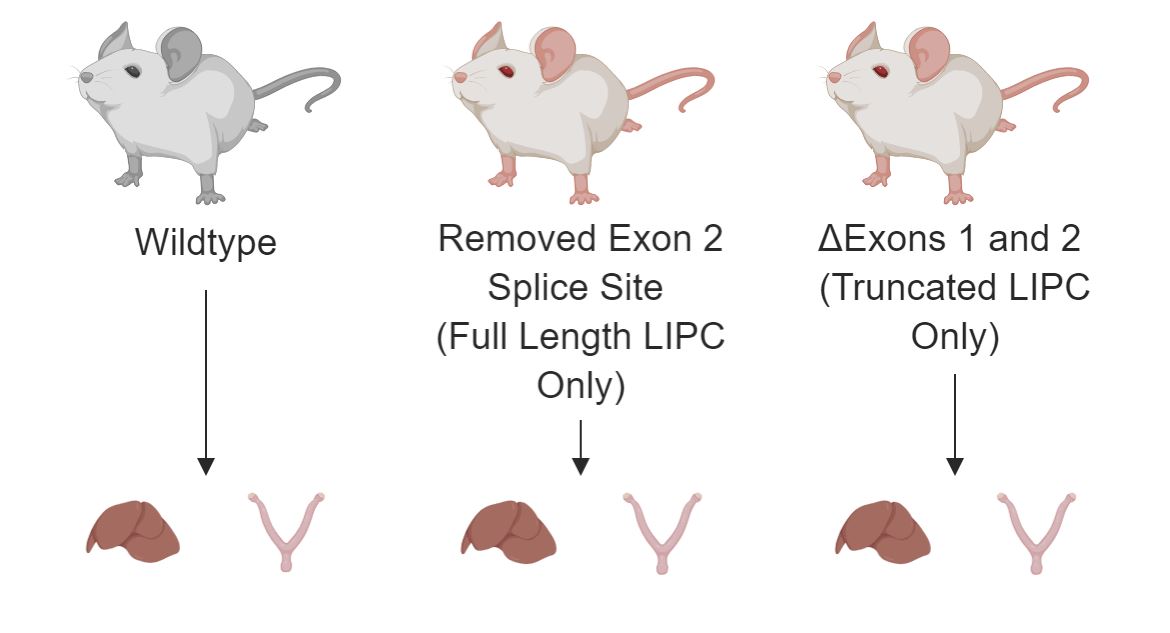 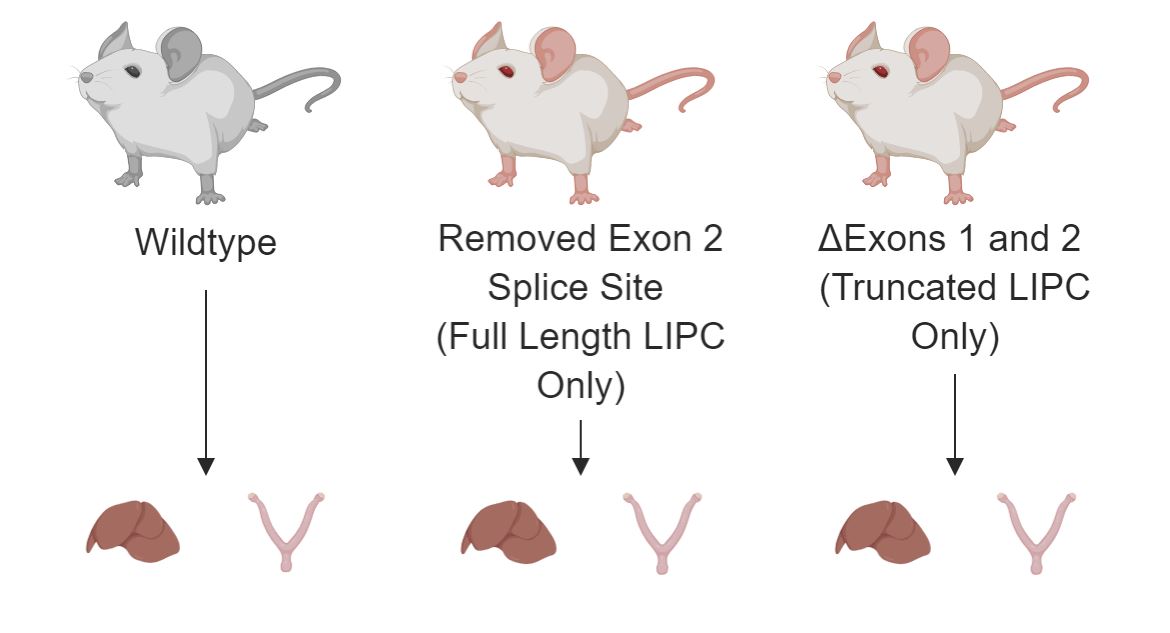 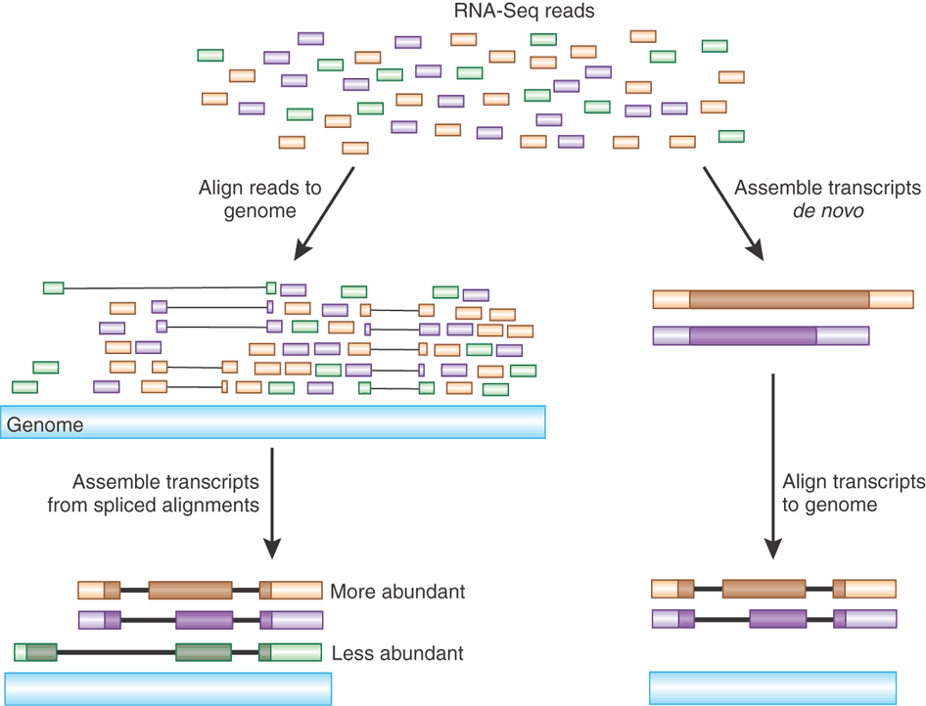 AIM 2: RNA-seq for altered gene expression in the ovary when LIPC is mutated
AIM 3: Analyze proteins that interact with both forms of LIPC
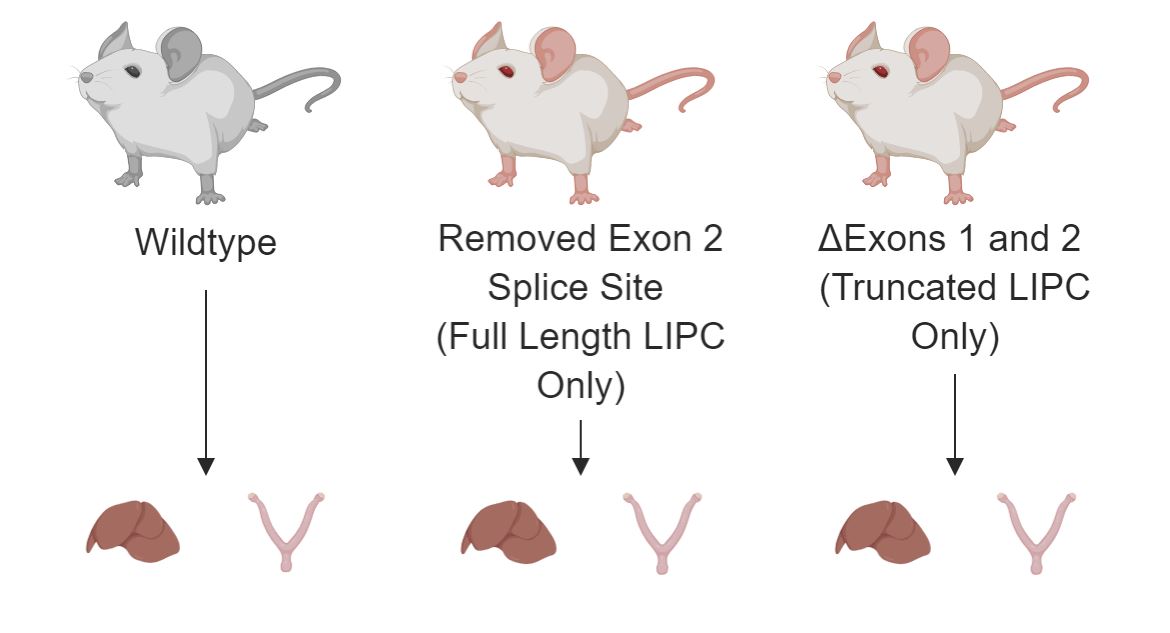 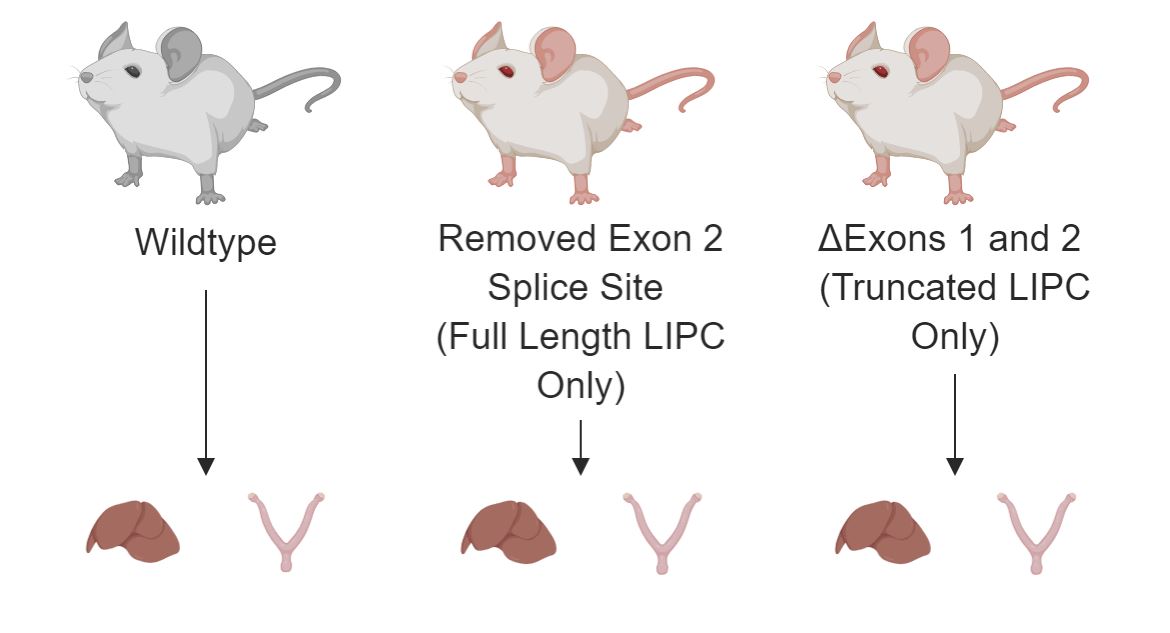 AIM 3: Analyze proteins that interact with both forms of LIPC
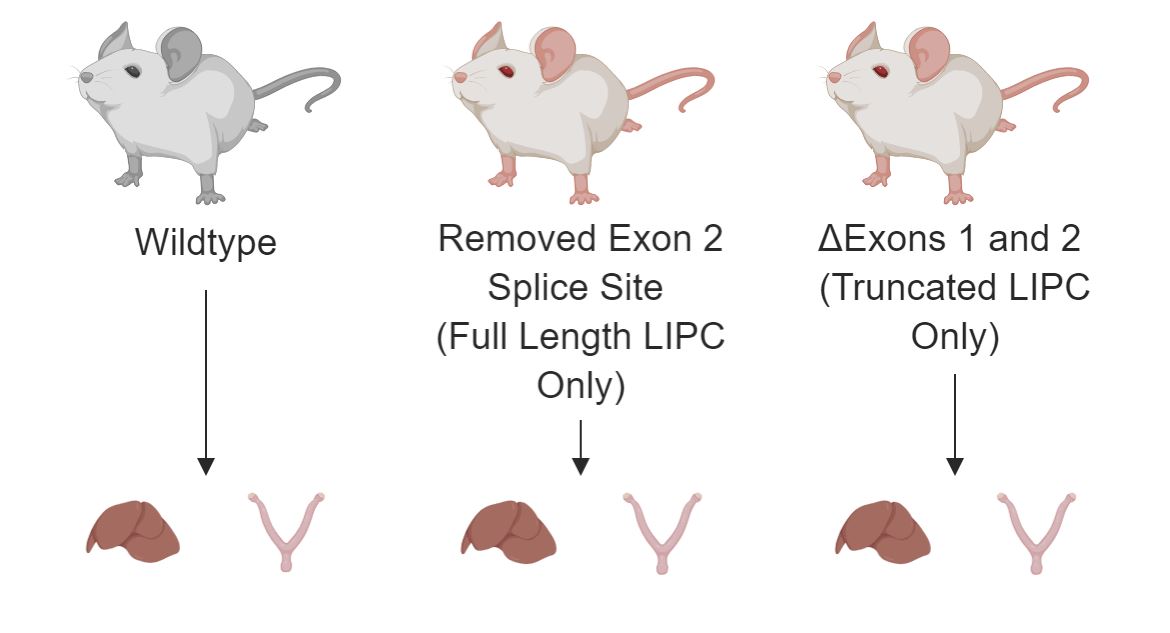 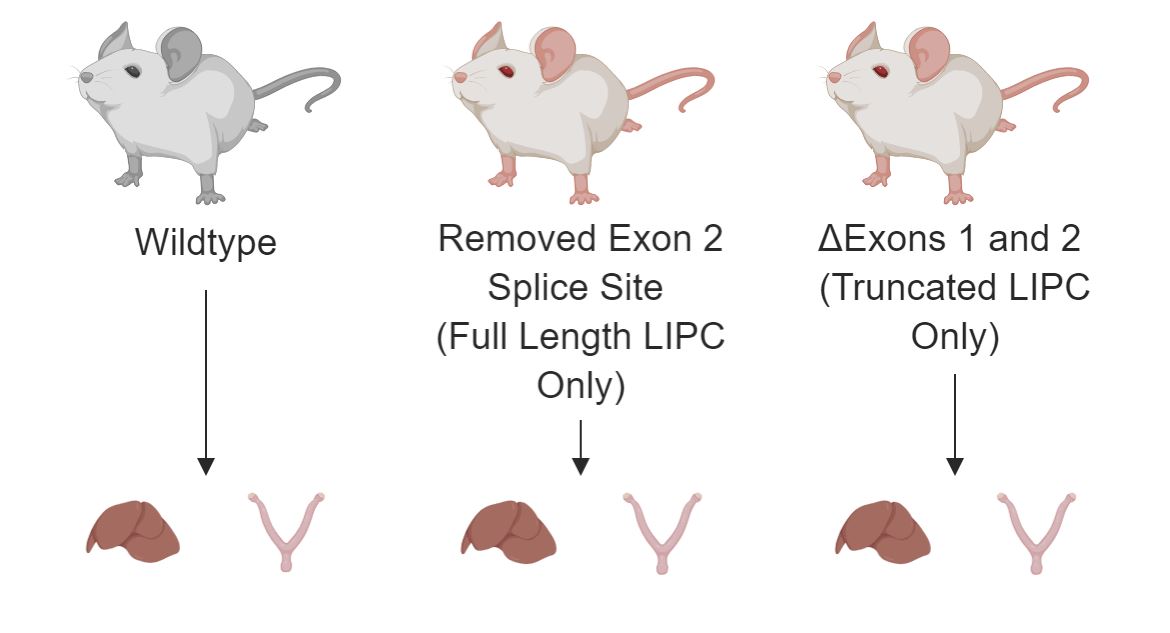 SILAM Rat
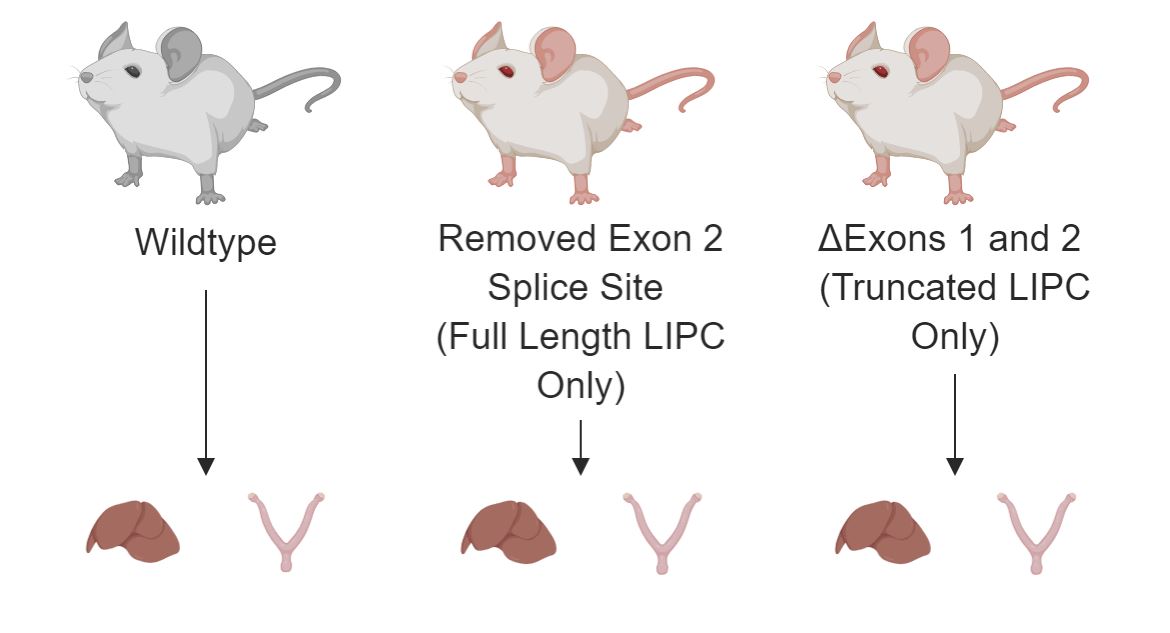 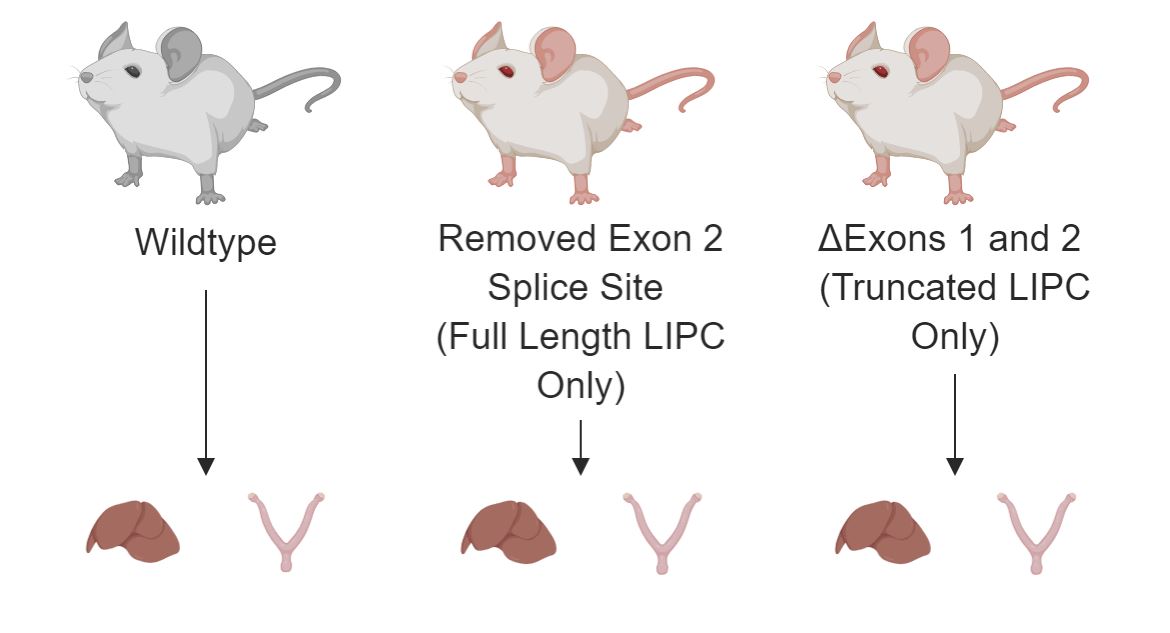 AIM 3: Analyze proteins that interact with both forms of LIPC
SILAM Rat
Wildtype
Full Length LIPC
Truncated LIPC
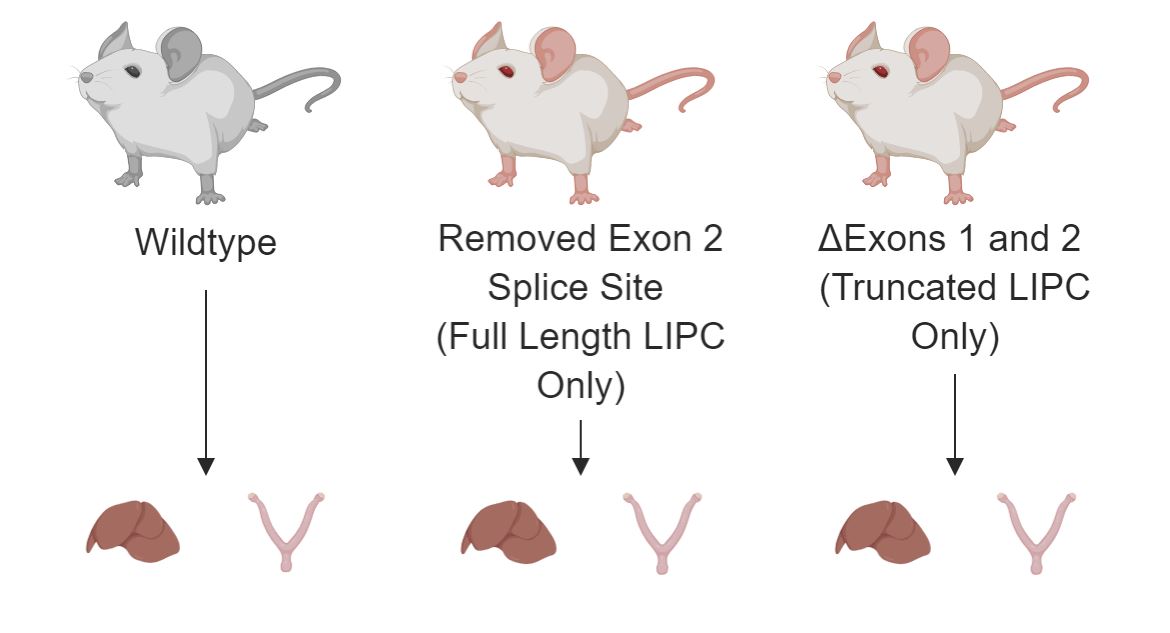 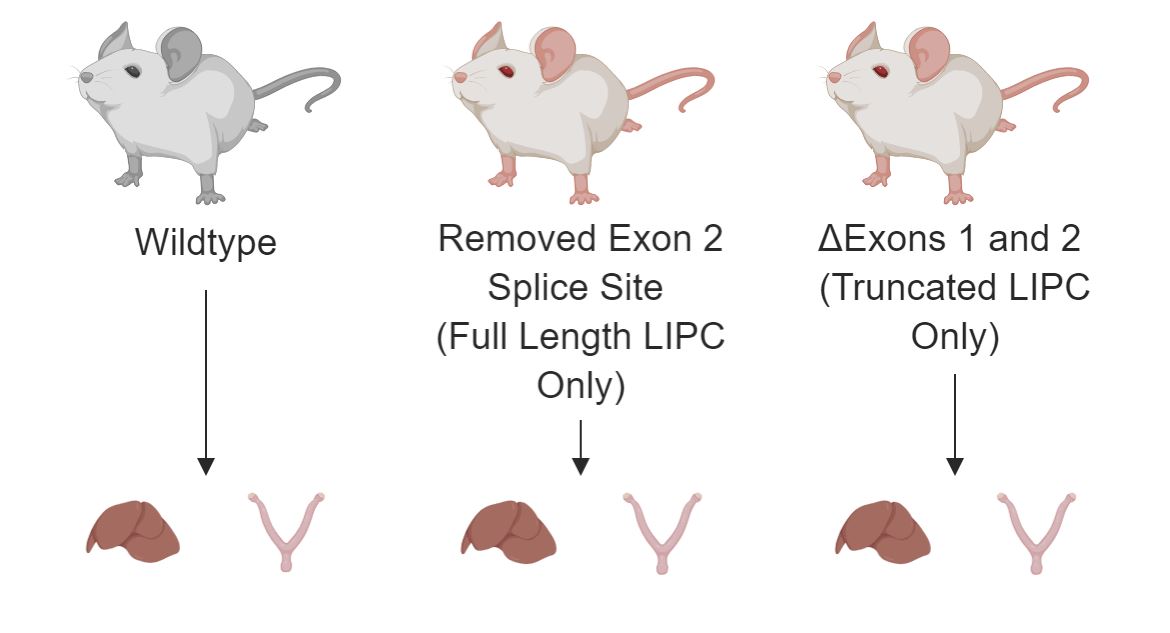 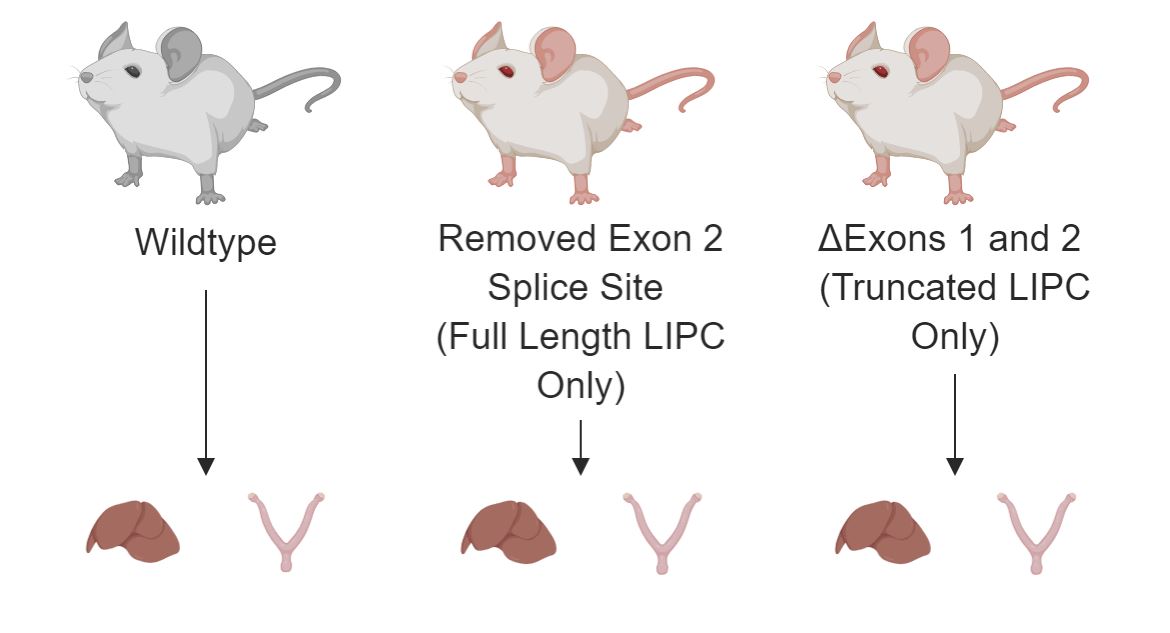 AIM 3: Analyze proteins that interact with both forms of LIPC
SILAM Rat
Wildtype
Full Length LIPC
Truncated LIPC
Mix Lysates with SILAM Lysate
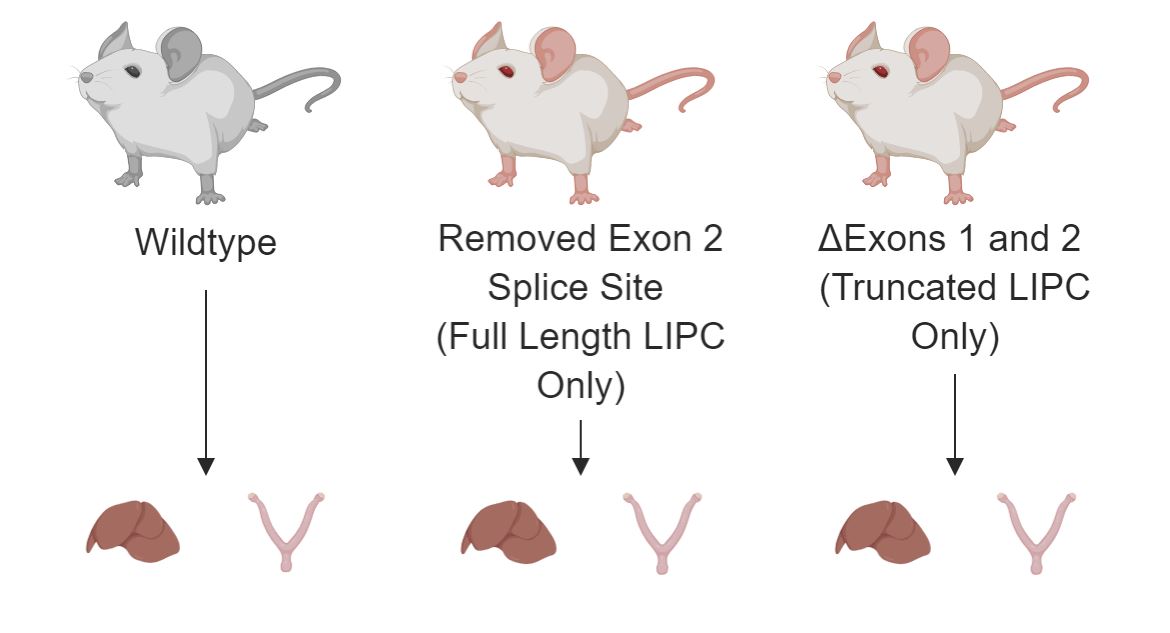 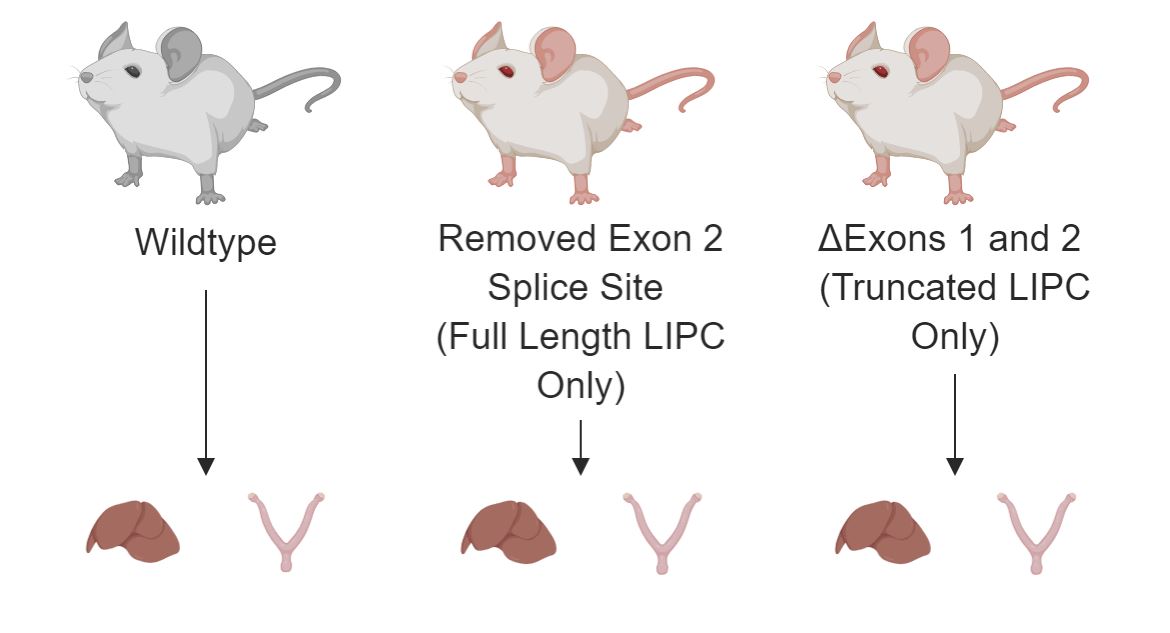 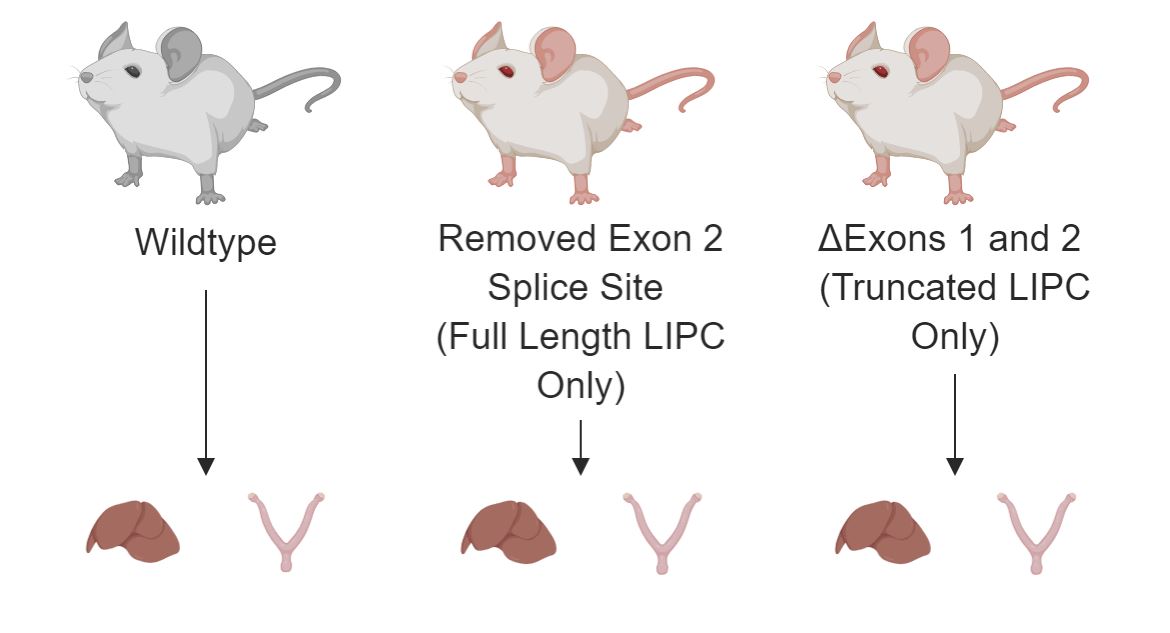 AIM 3: Analyze proteins that interact with both forms of LIPC
SILAM Rat
Wildtype
Full Length LIPC
Truncated LIPC
Mix Lysates with SILAM Lysate
Purify LIPC
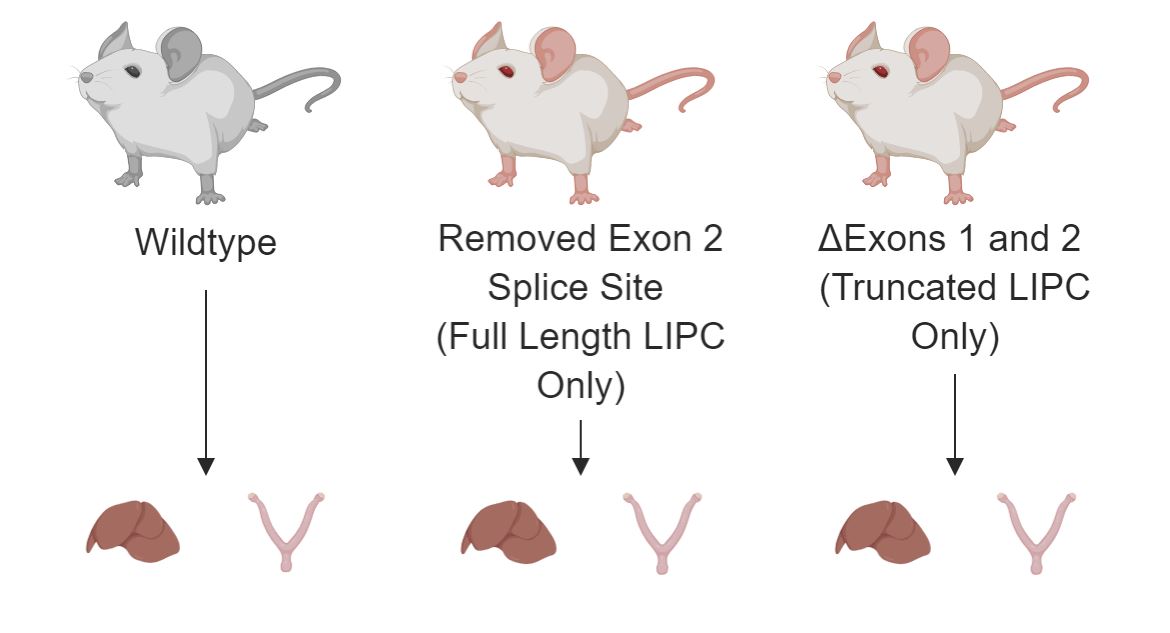 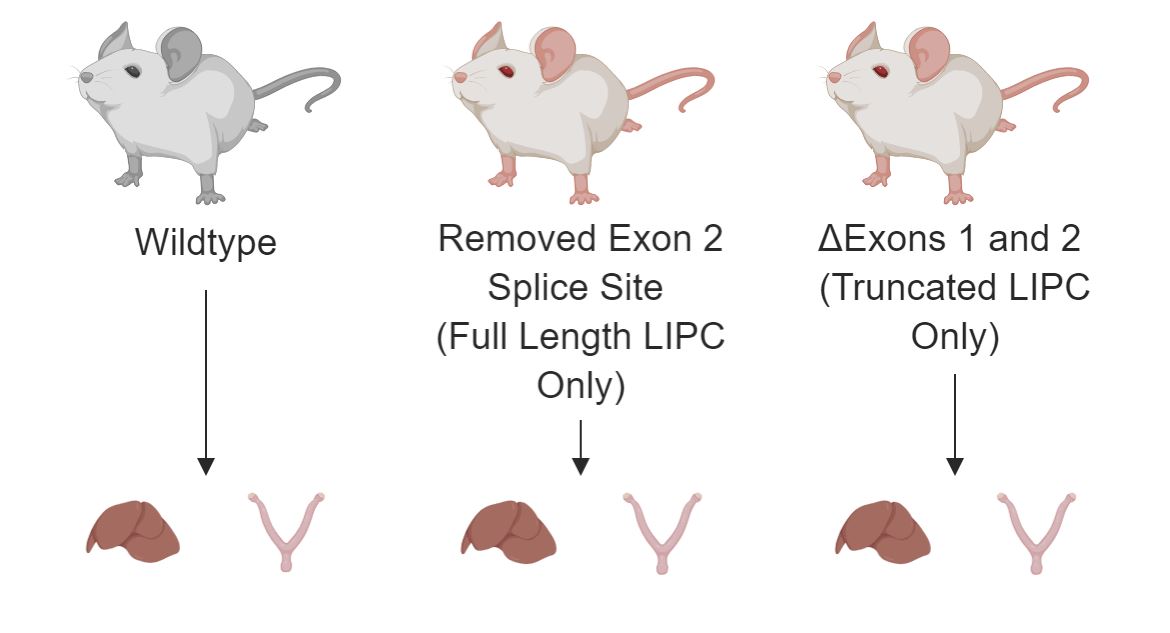 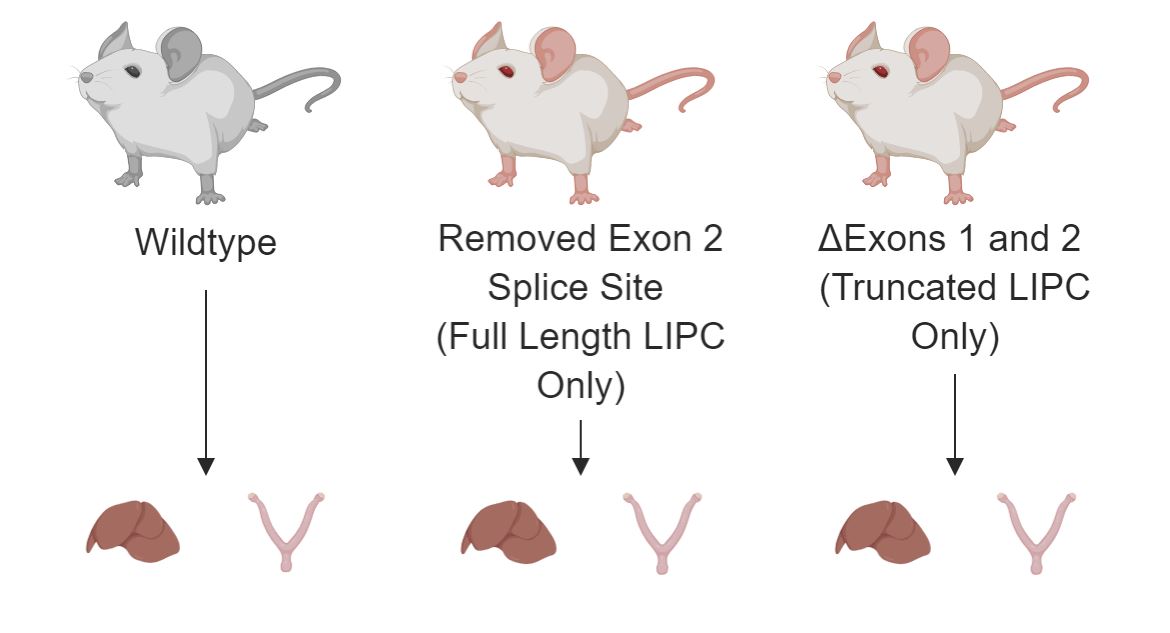 AIM 3: Analyze proteins that interact with both forms of LIPC
SILAM Rat
Wildtype
Full Length LIPC
Truncated LIPC
Mix Lysates with SILAM Lysate
Purify LIPC
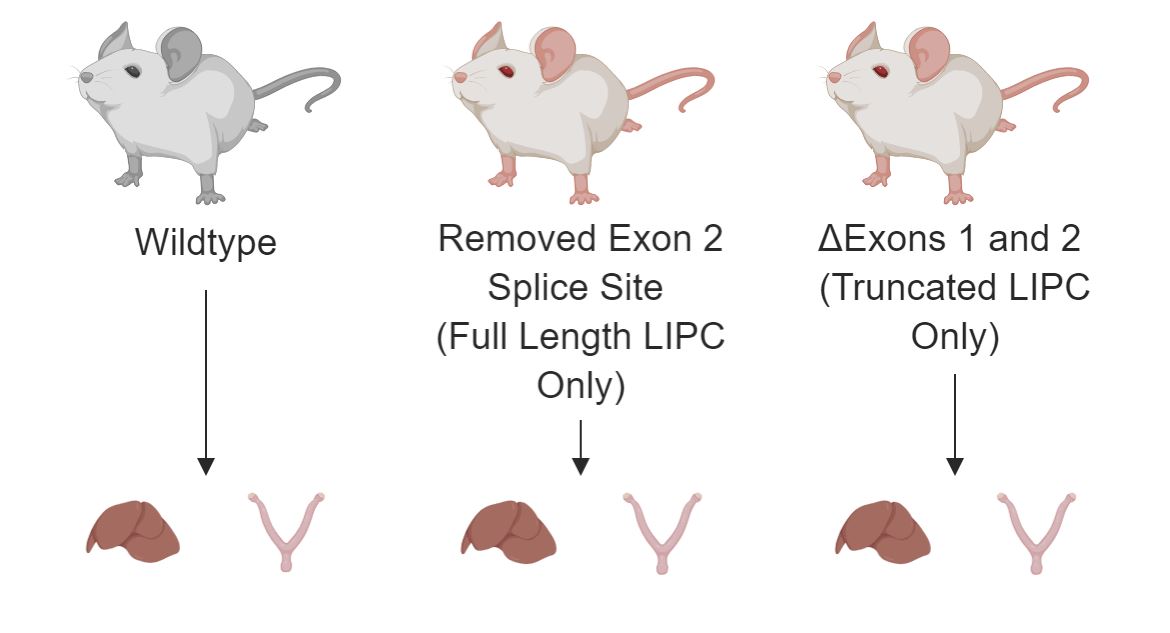 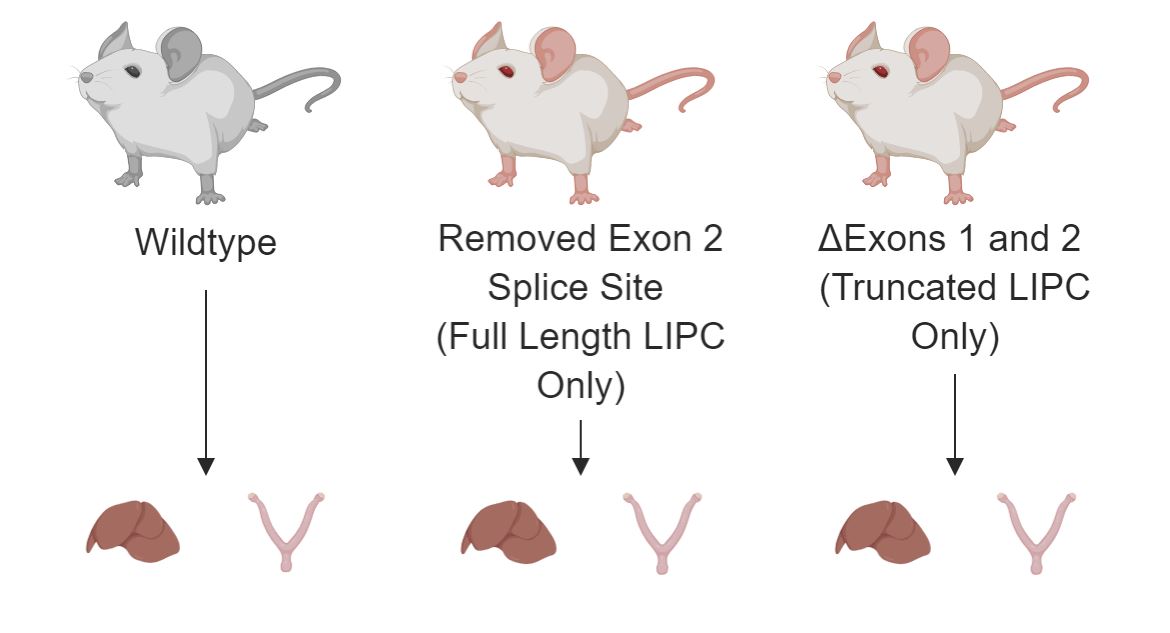 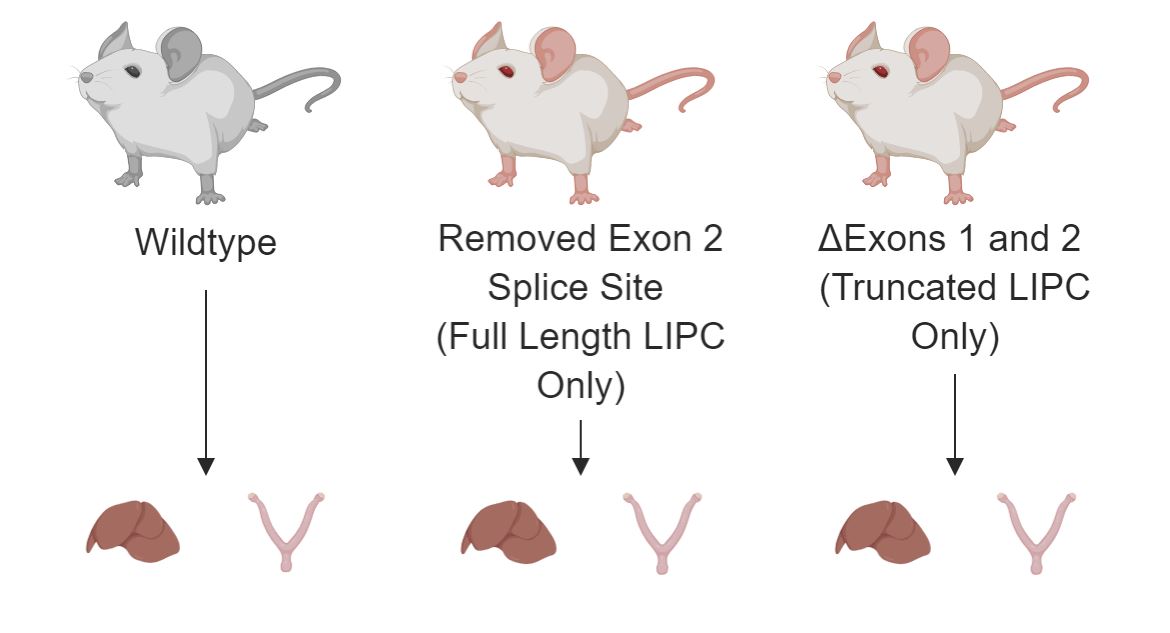 Mass Spectrometry
AIM 3: Analyze proteins that interact with both forms of LIPC
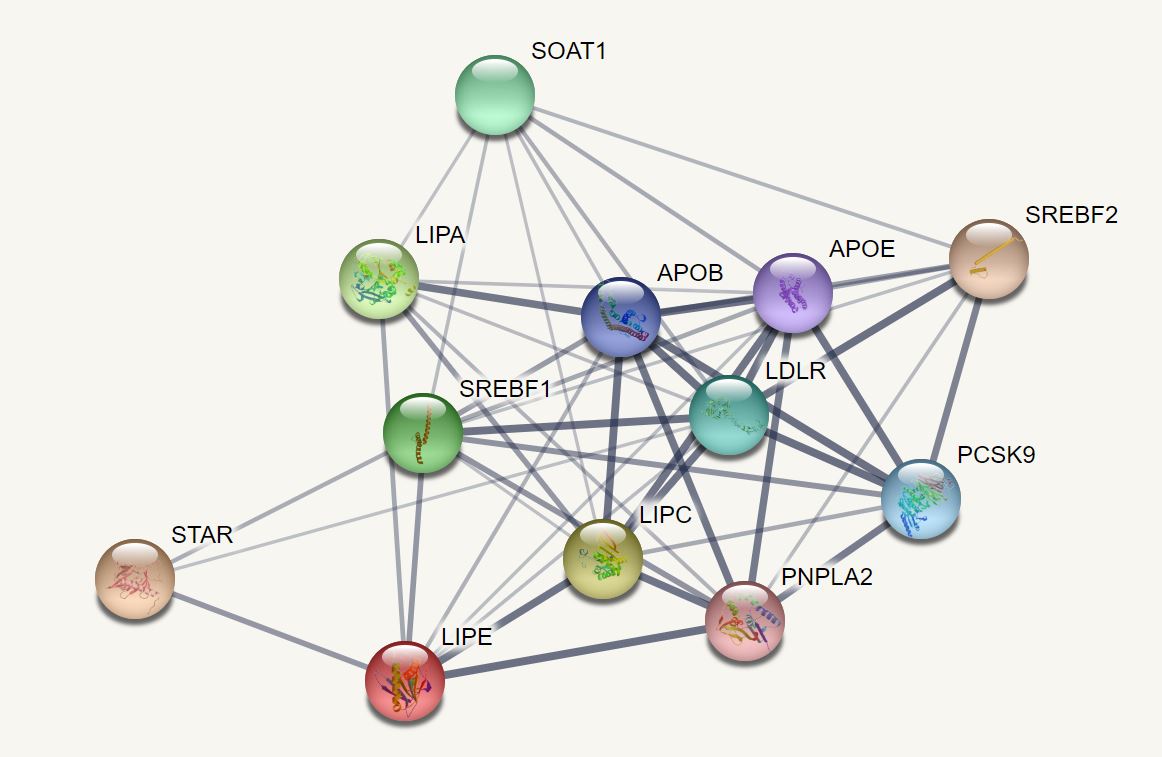 Summary
References
[1] https://www.suppreviewers.com/ingredients/lipase/
[2] https://www.uniprot.org/uniprot/P11150
[3] https://www.sciencedirect.com/science/article/pii/S0031302518305713#fig1
[4] https://www.everydayhealth.com/type-2-diabetes/diet/can-eating-too-much-sugar-cause-diabetes/
[5] https://thecostaricanews.com/know-low-progesterone/
[6] https://www.gutmicrobiotaforhealth.com/en/bacterial-butyrate-prevents-atherosclerosis-by-maintaining-gut-barrier-function-in-mice/ 
[7] https://www.cell.com/trends/endocrinology-metabolism/fulltext/S1043-2760(17)30113-3
[8] https://squeaksandnibbles.com/baby-rats/
[9] https://www.researchgate.net/figure/In-vitro-culture-of-human-ovarian-tissue-a-Freshly-collected-and-fixed-ovarian-tissue_fig7_11494863
[10] https://www.researchgate.net/figure/Mechanism-of-LOO11-GFP-GFP-1-10-as-an-in-vivo-solubility-indicator-for-proteins-tagged_fig5_261634622
[11] https://www.aatbio.com/products/cell-navigator-mitochondrion-staining-kit-nir-fluorescence
[12] https://www.nature.com/articles/nbt0510-421